Christmas Postcards
Agrupamento de Escolas de Vila Nova de Poiares
PORTUGAL
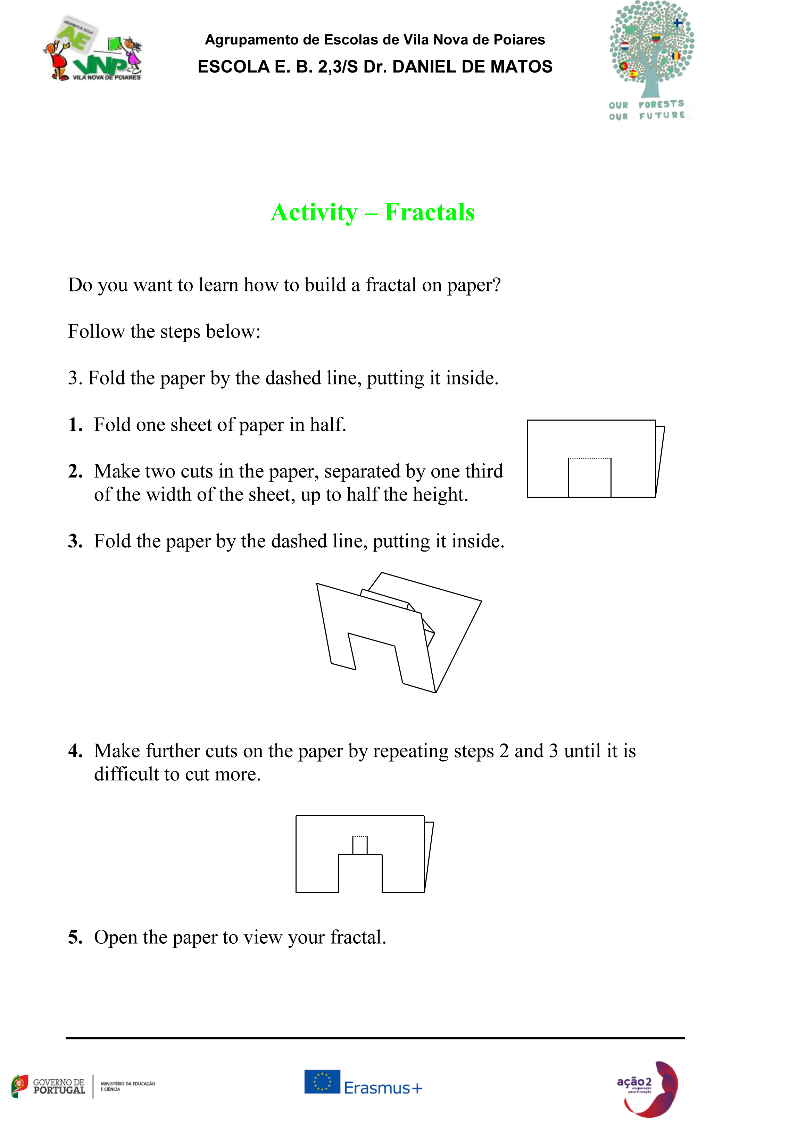 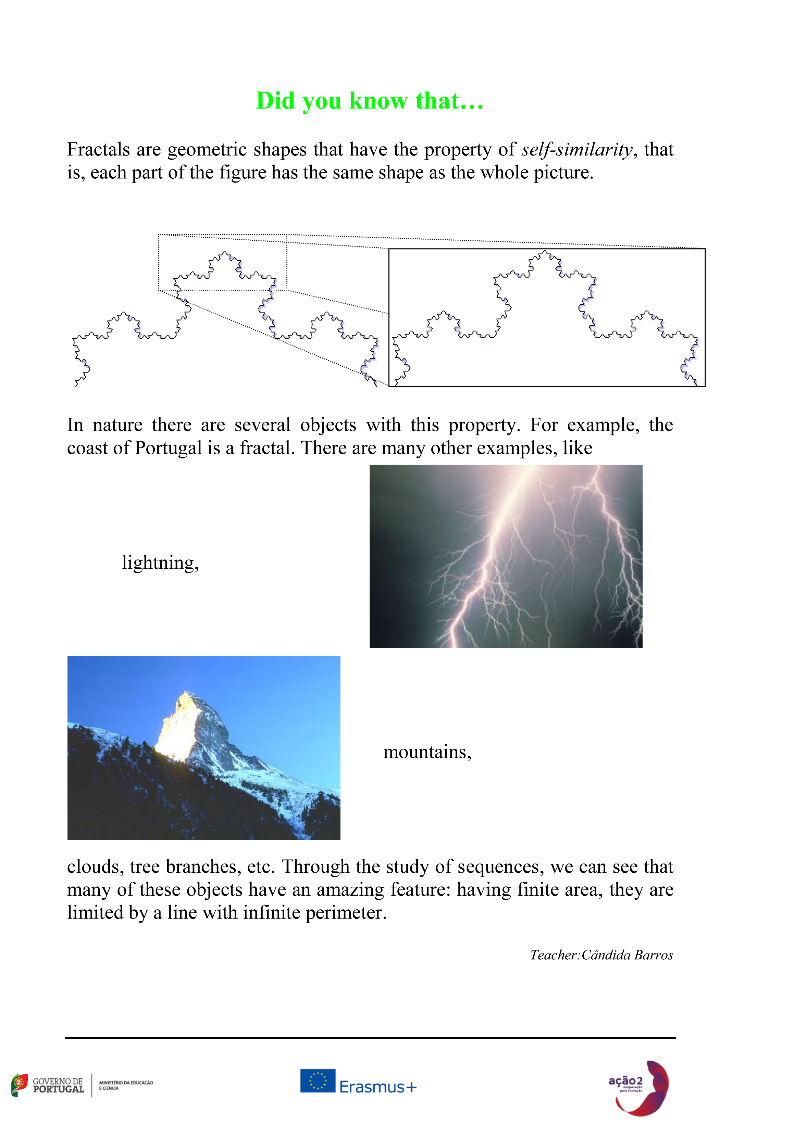 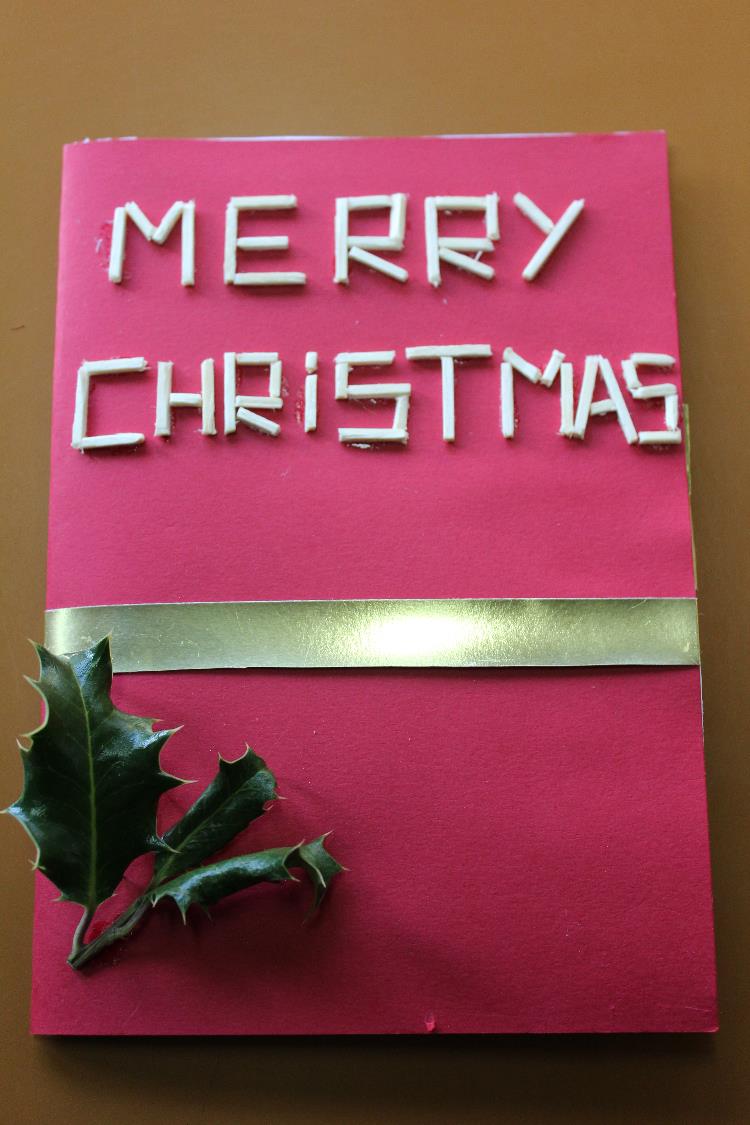 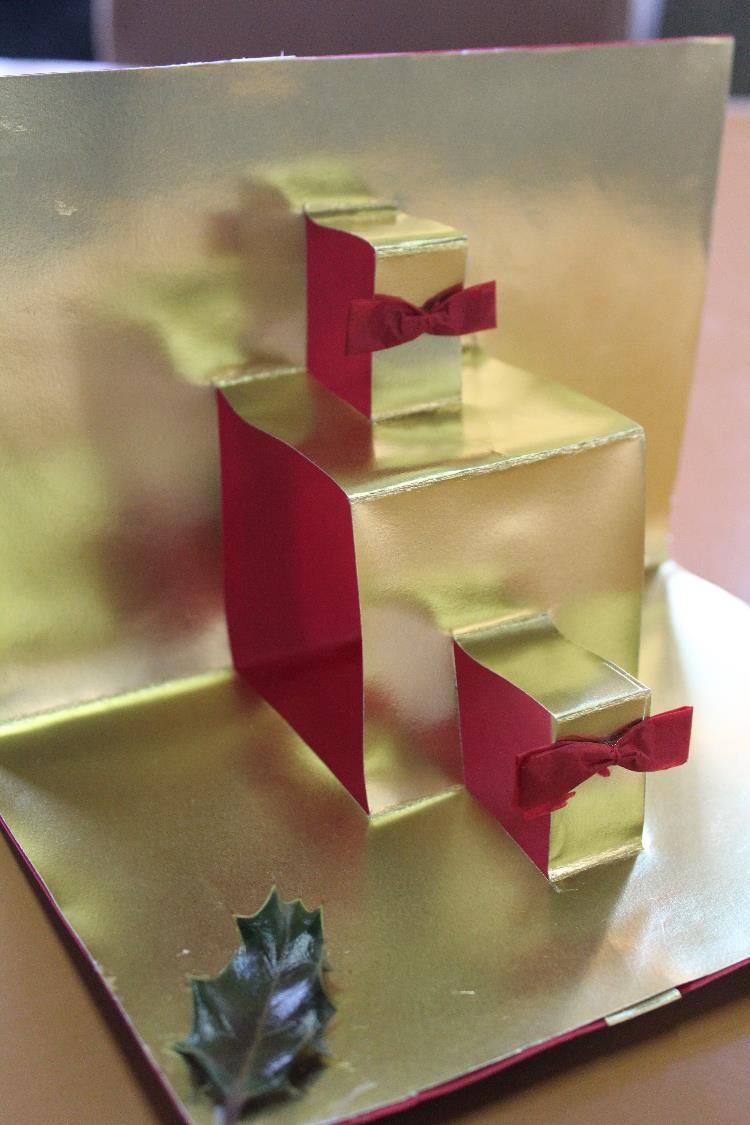 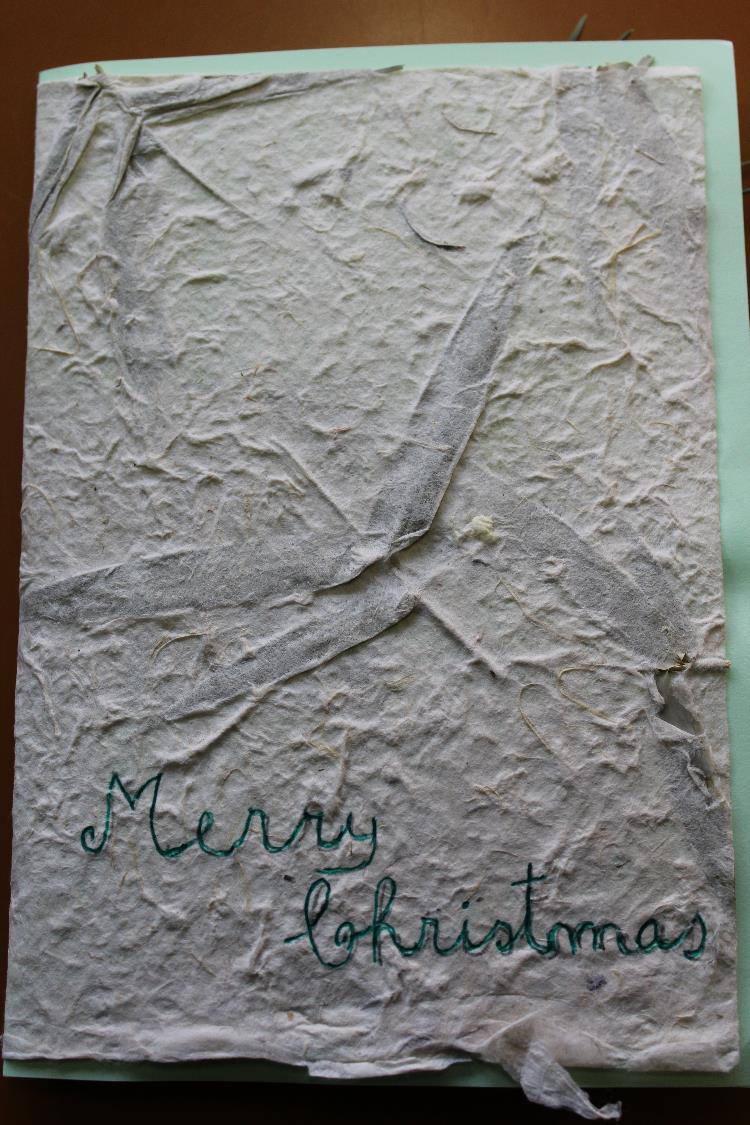 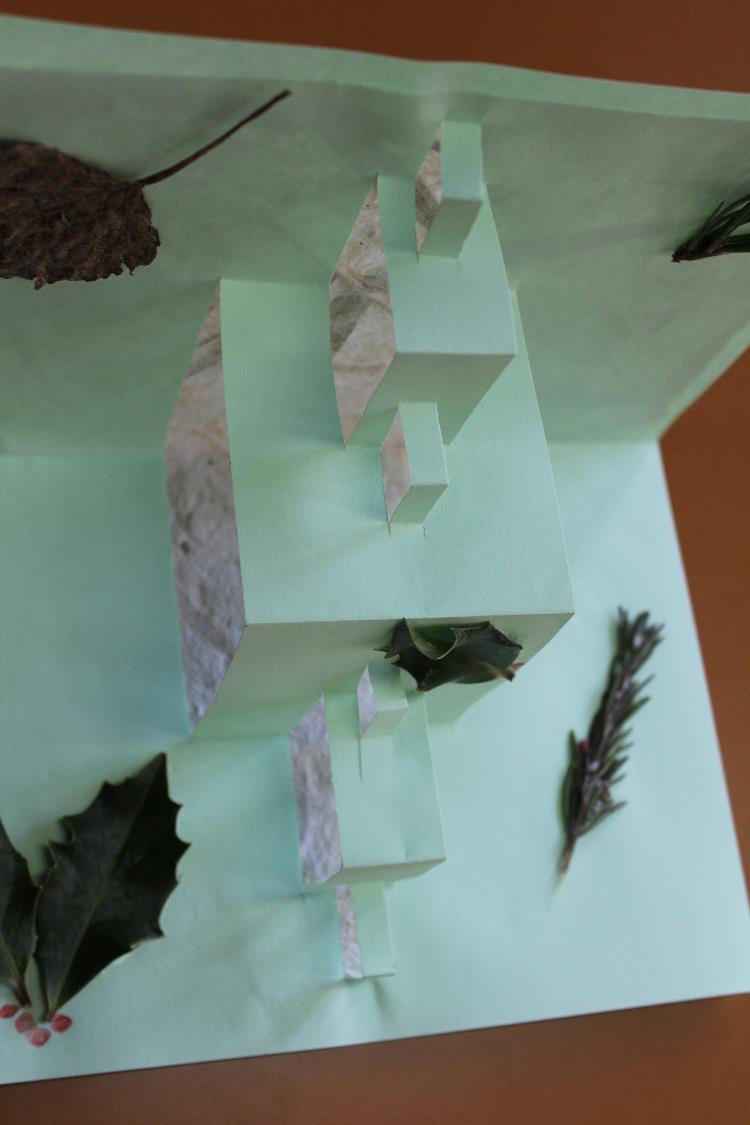 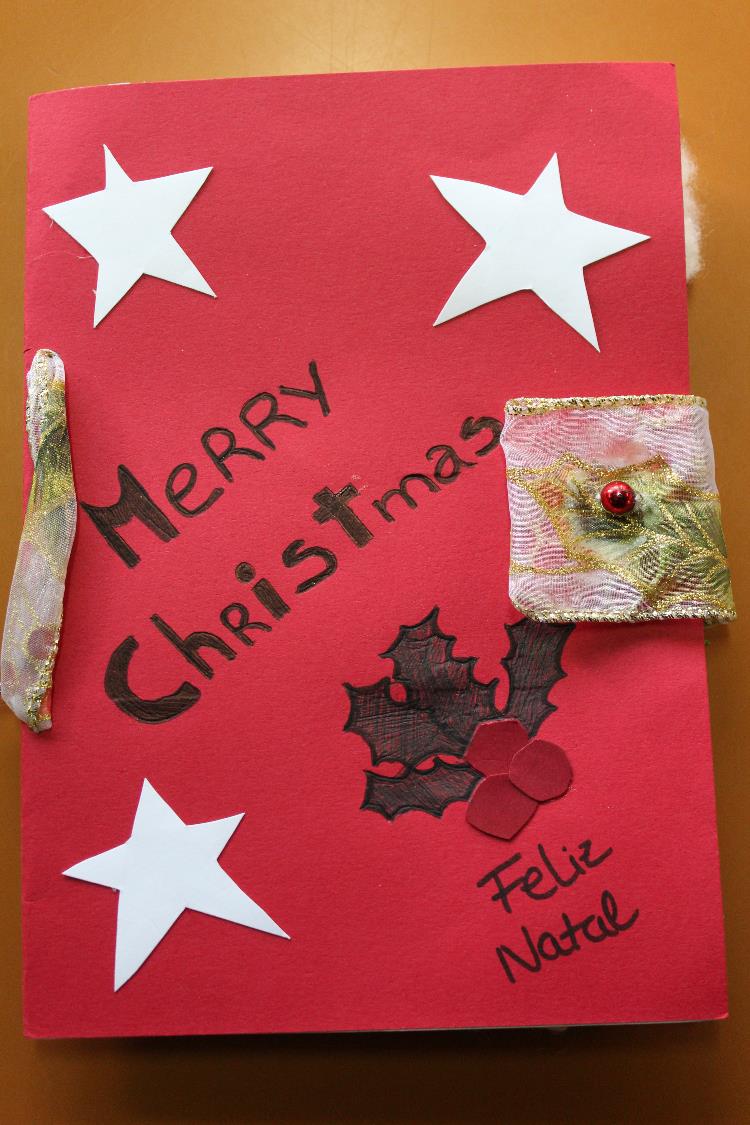 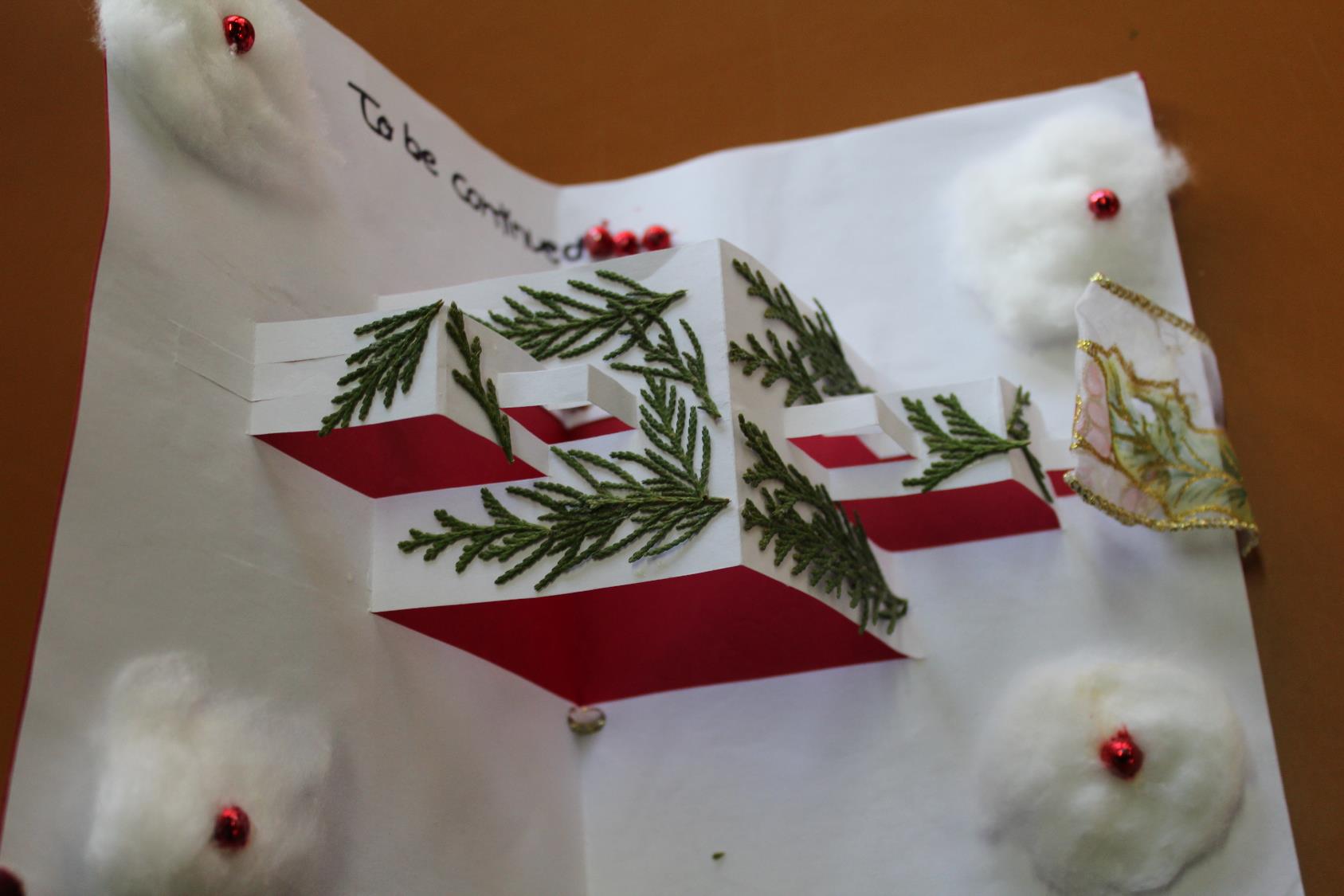 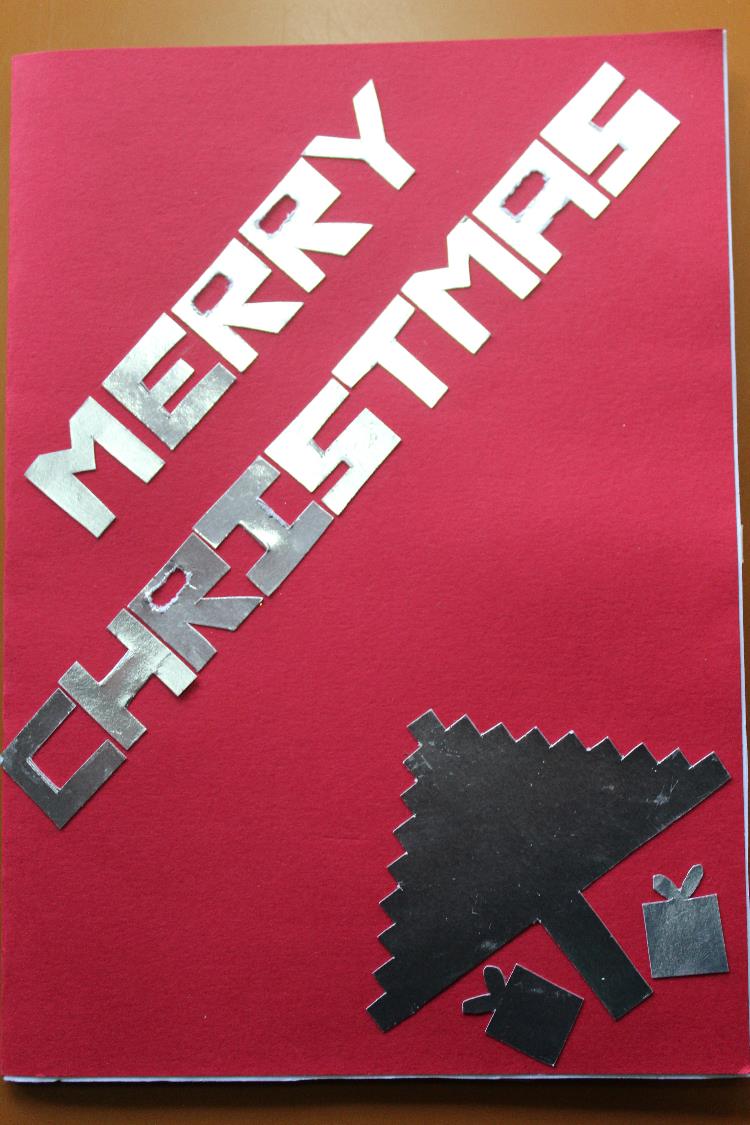 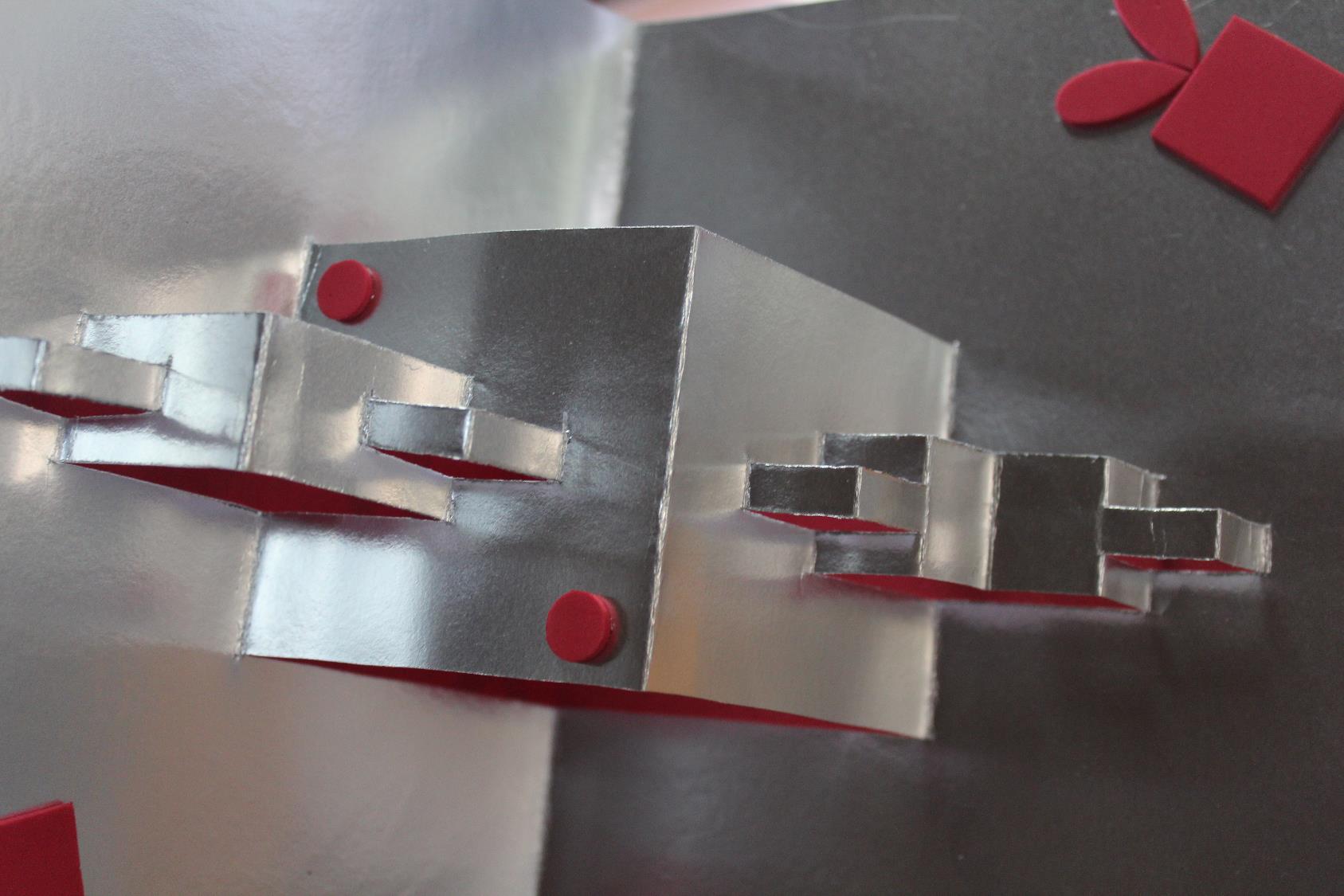 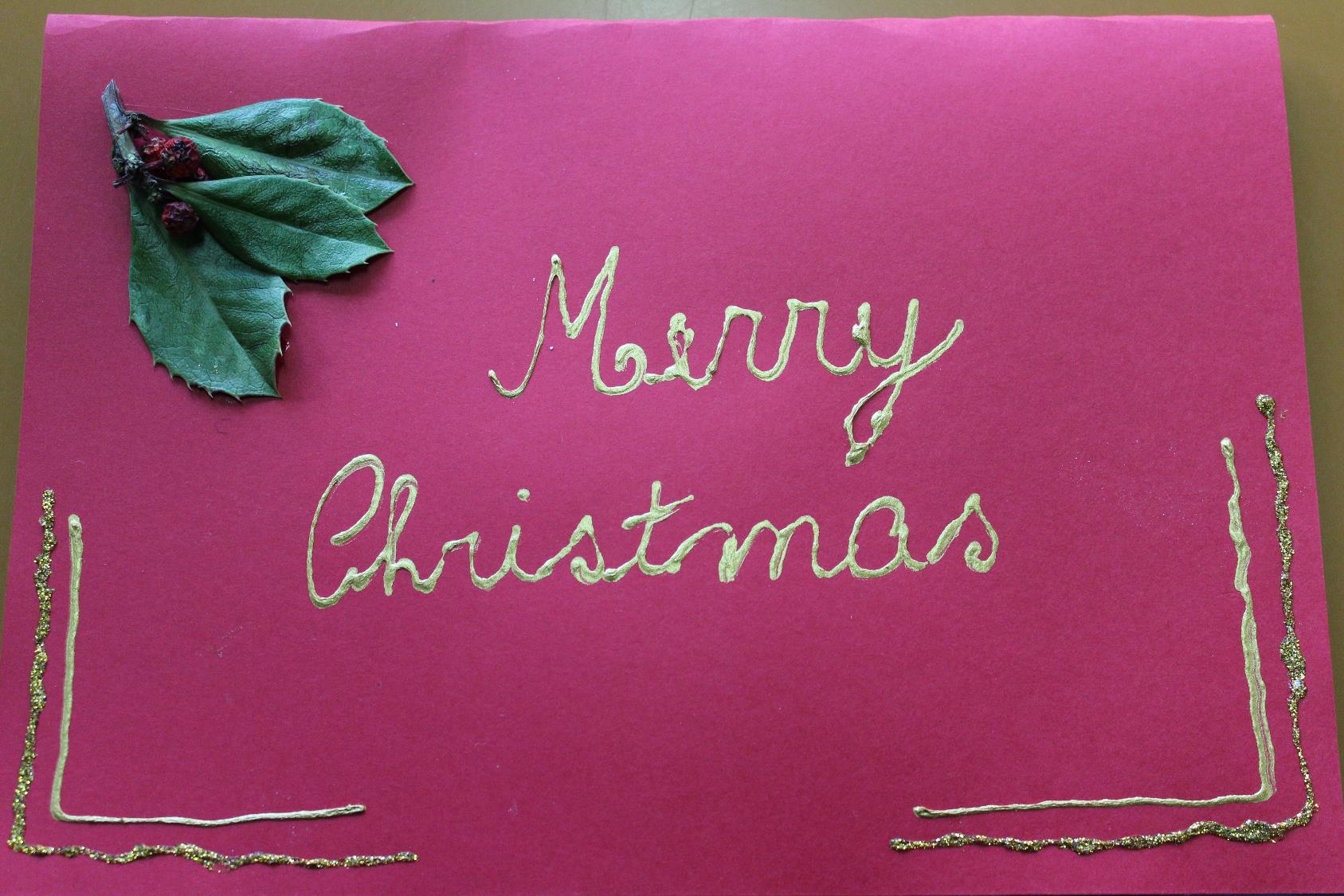 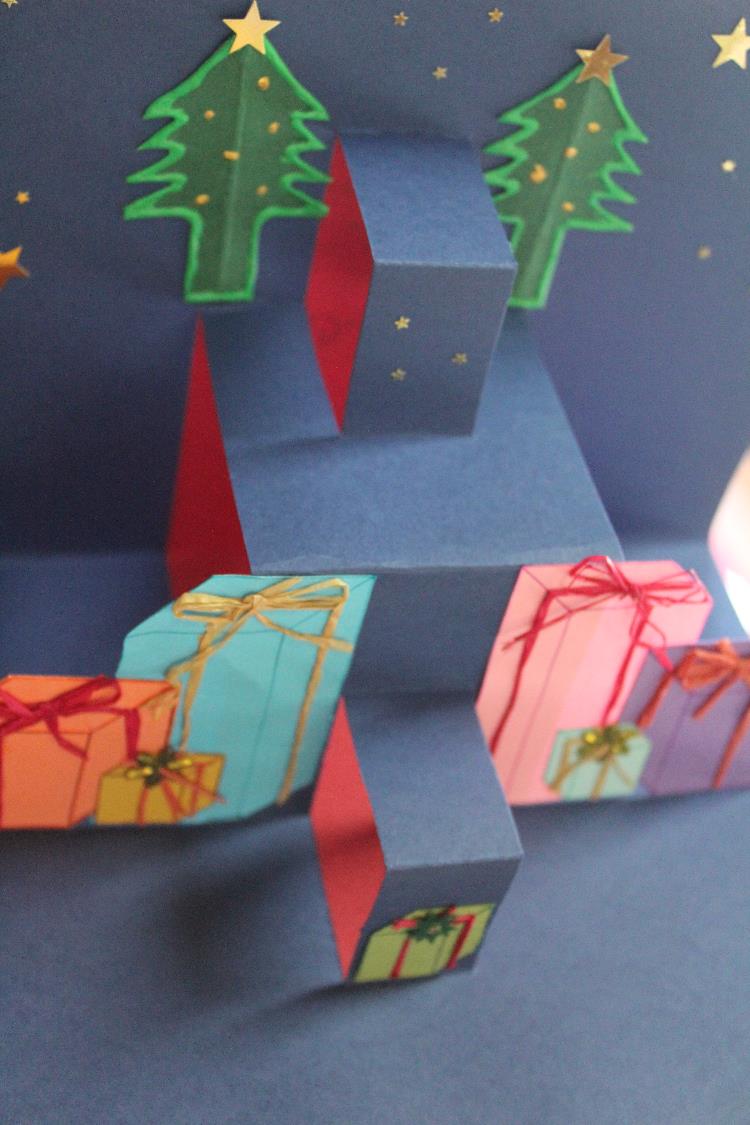 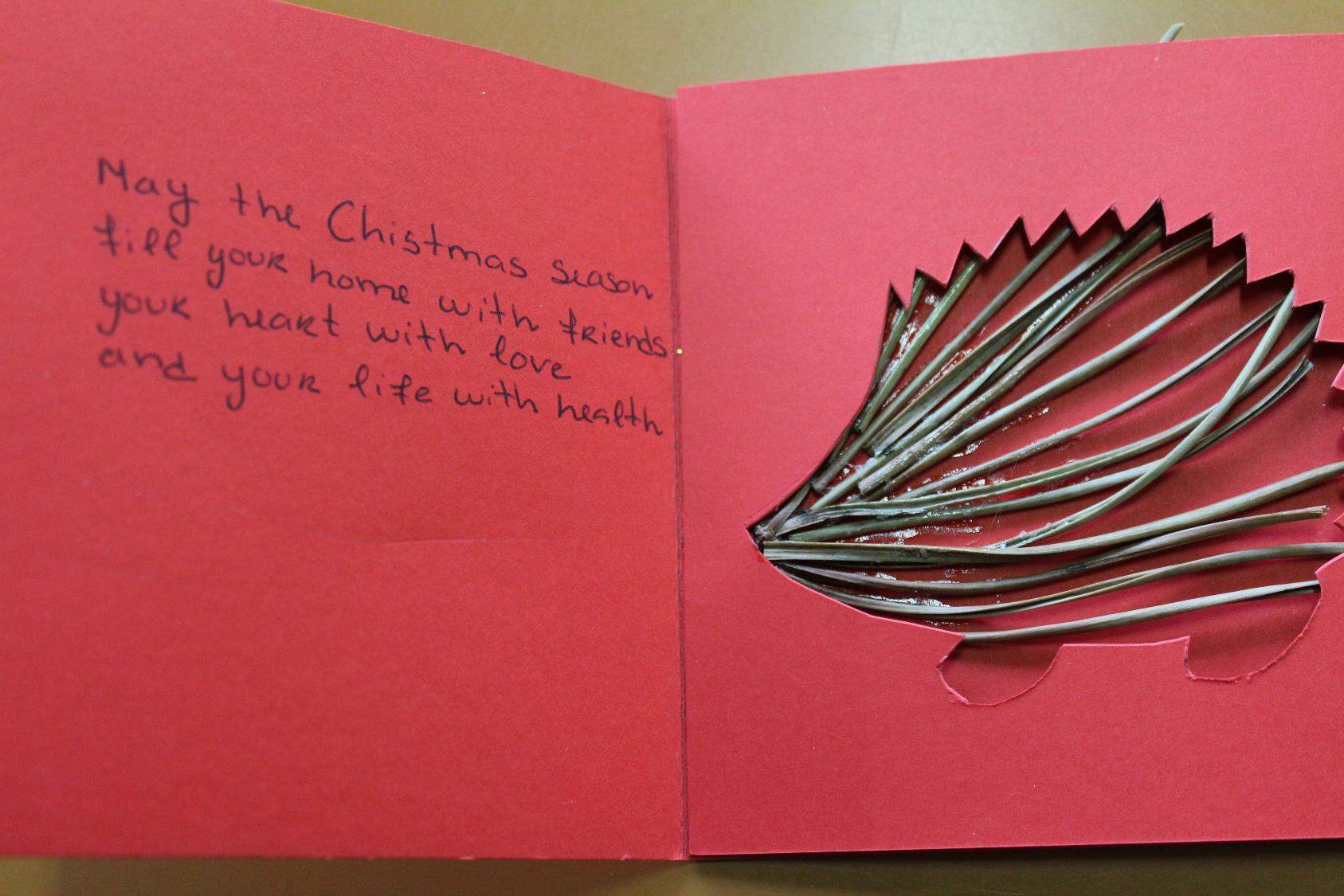 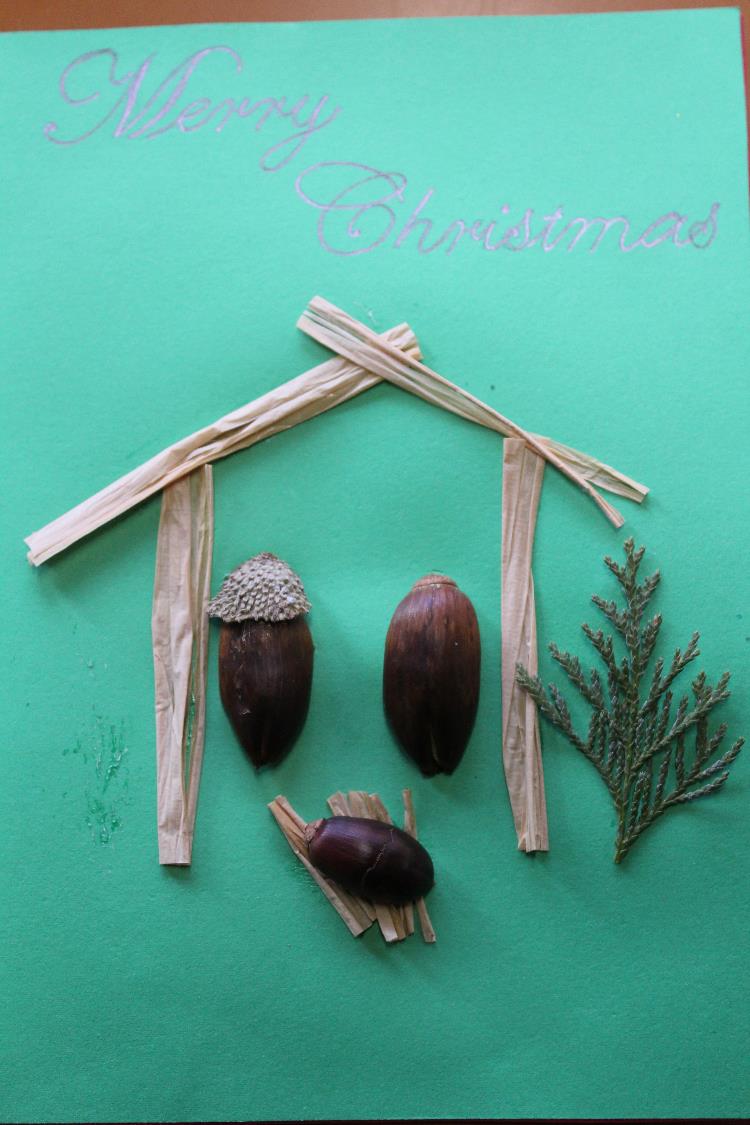 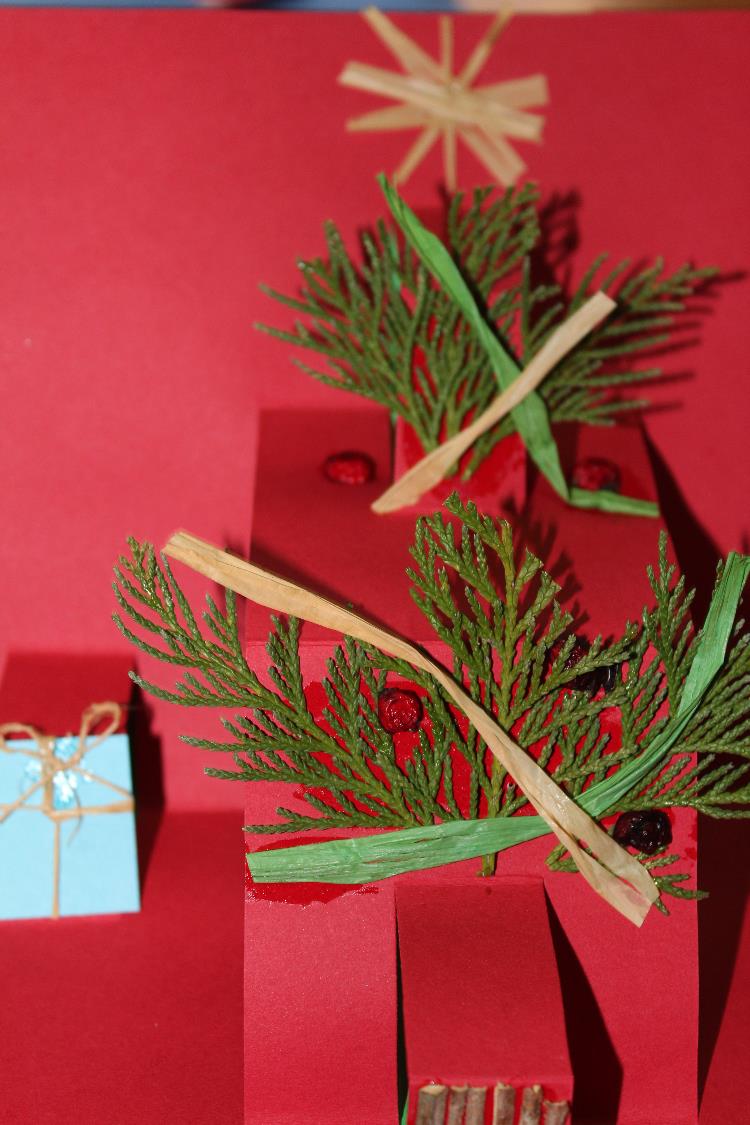 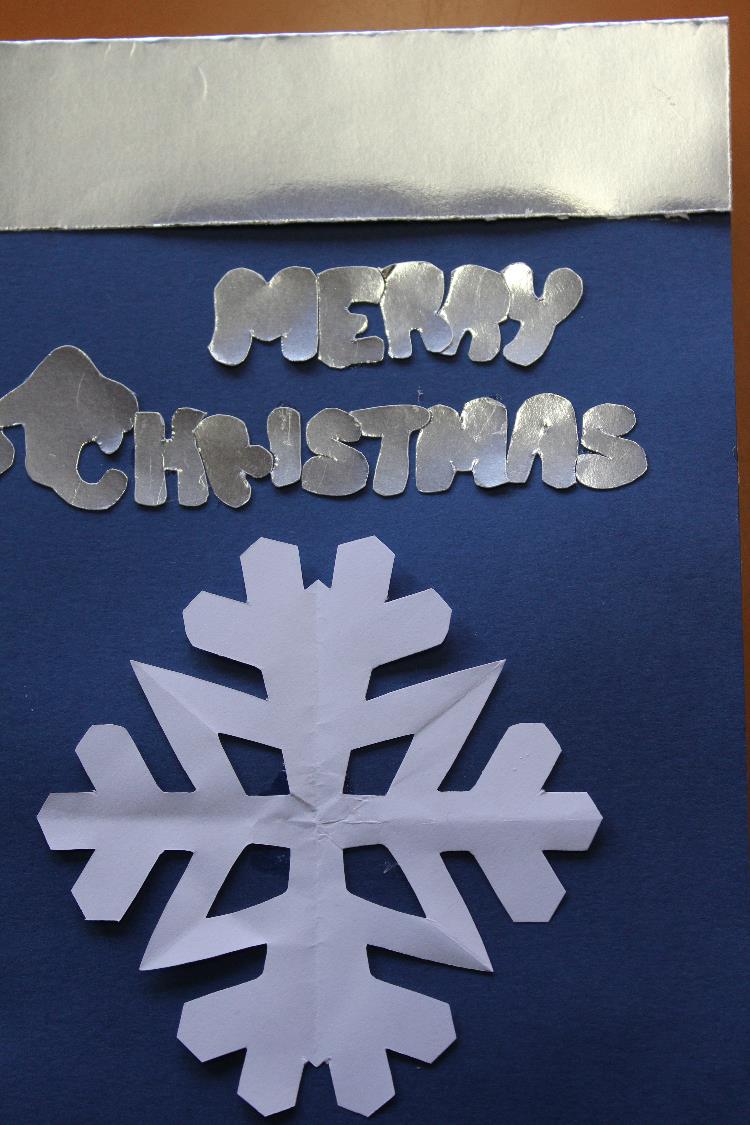 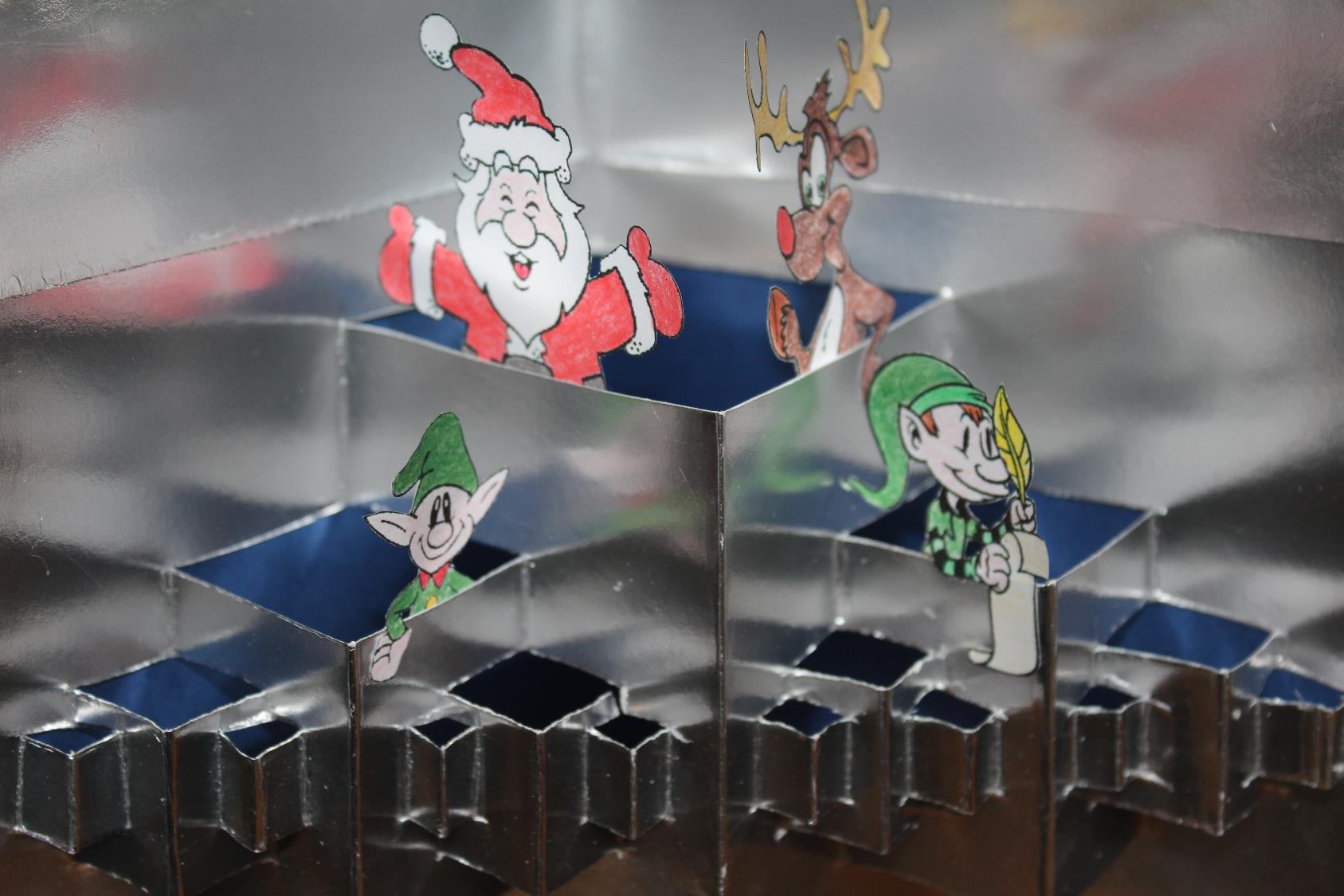 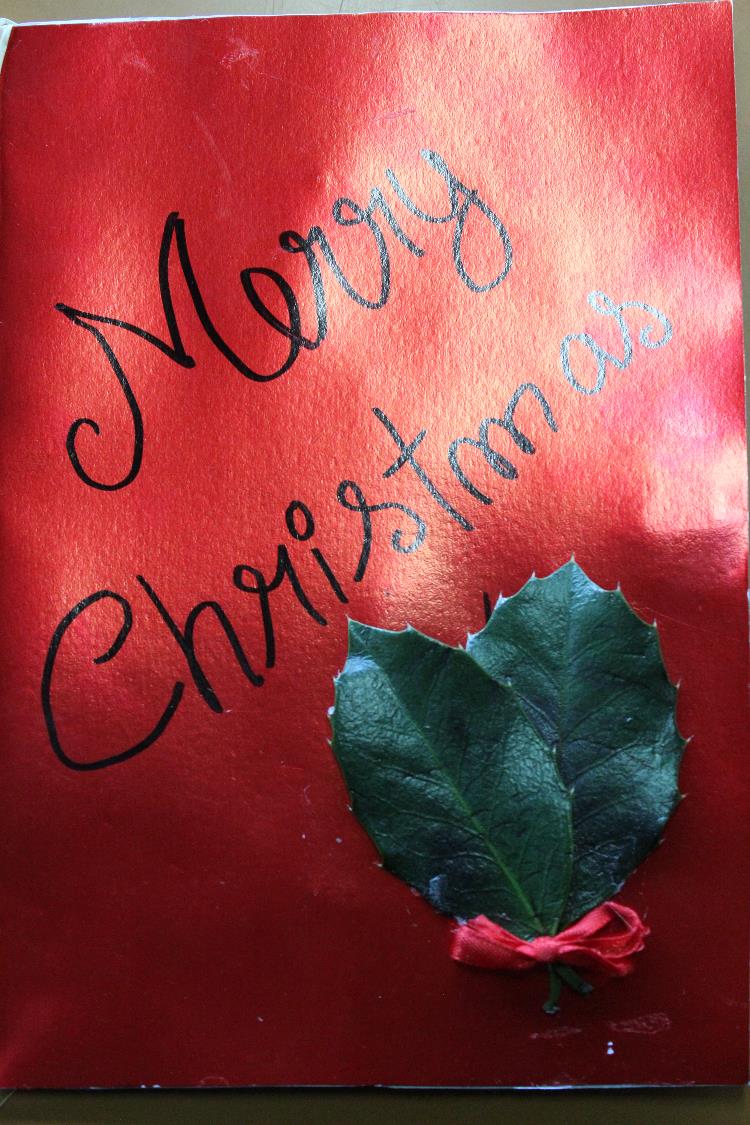 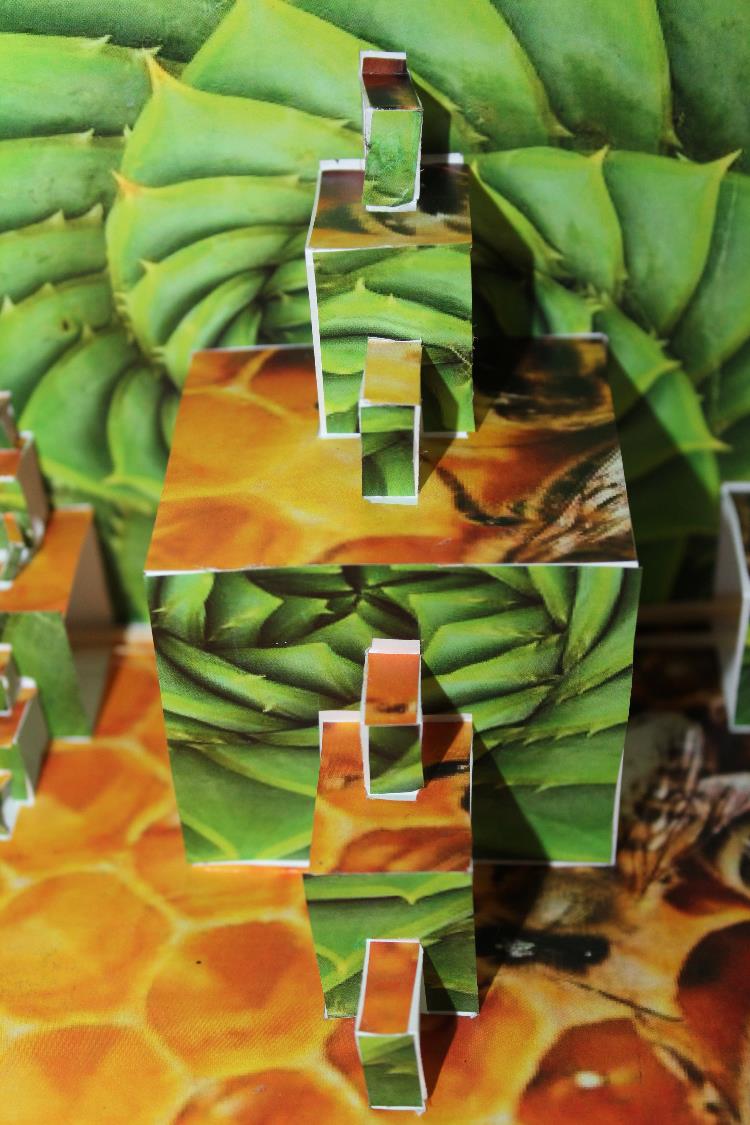 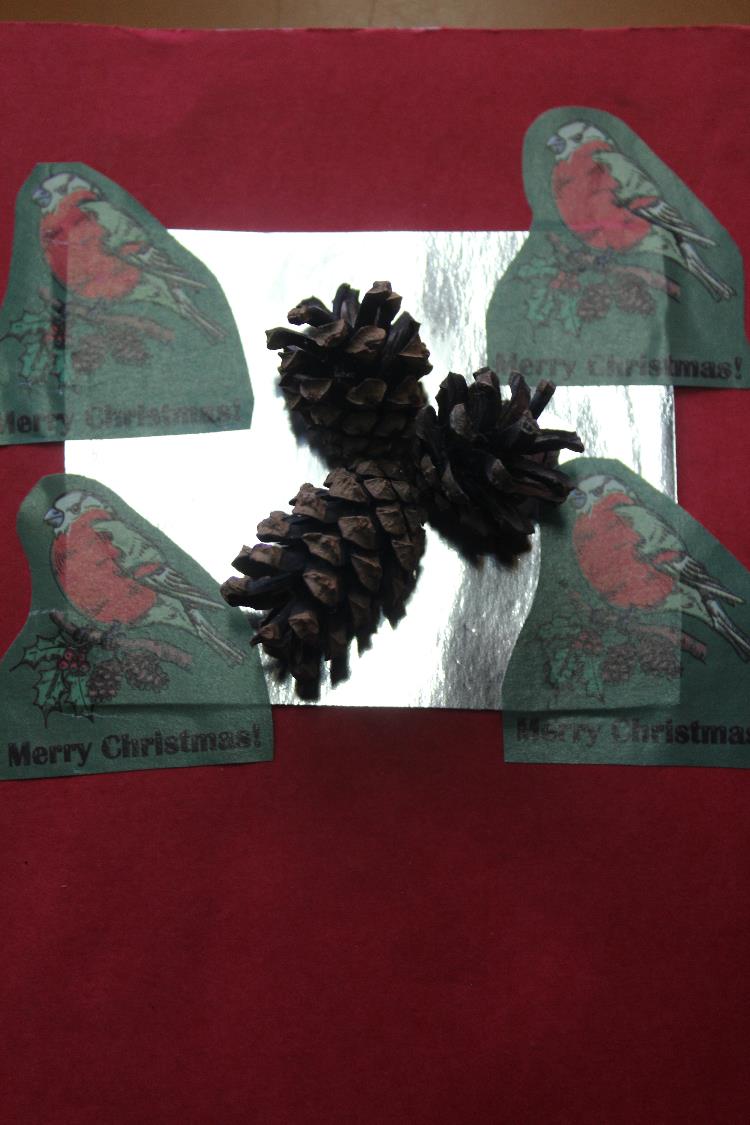 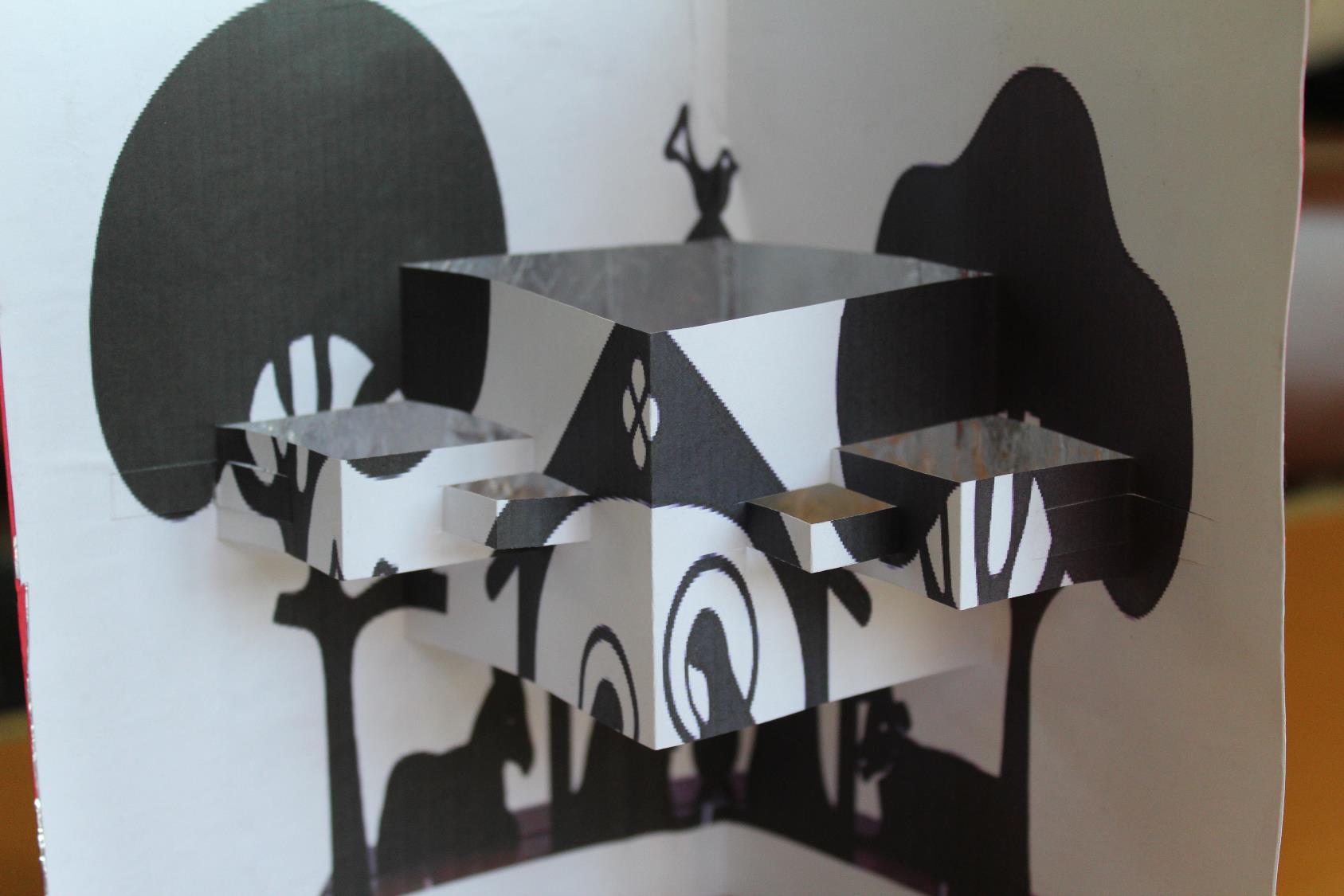 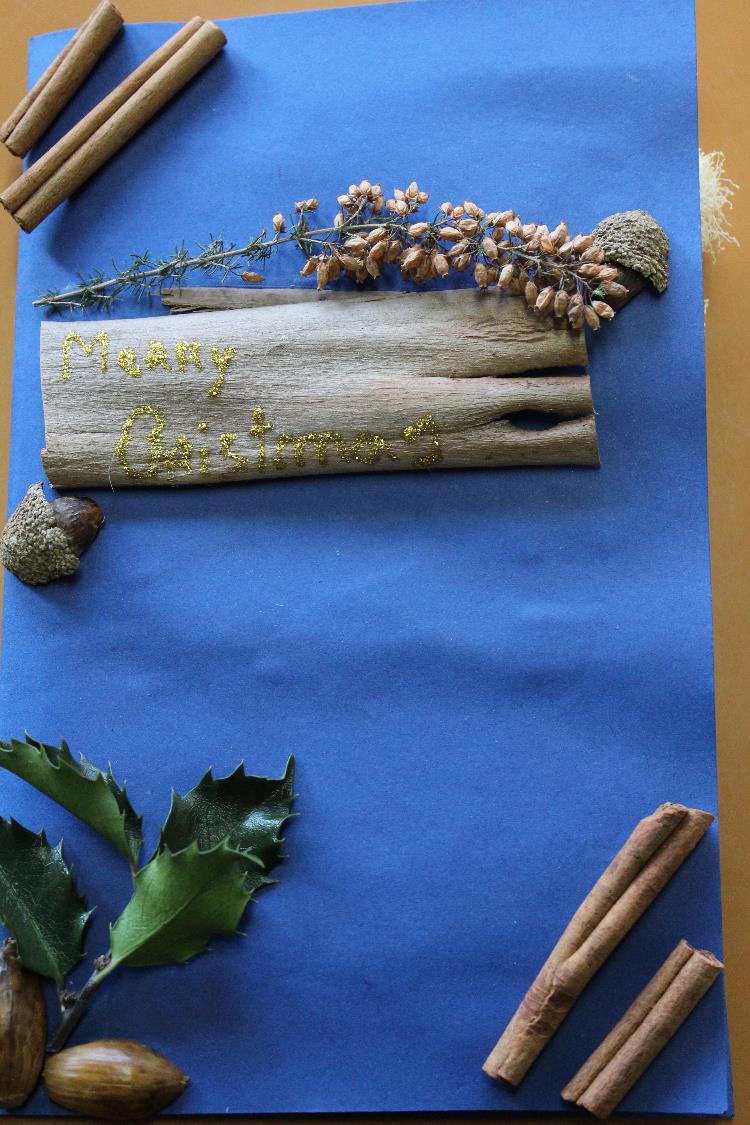 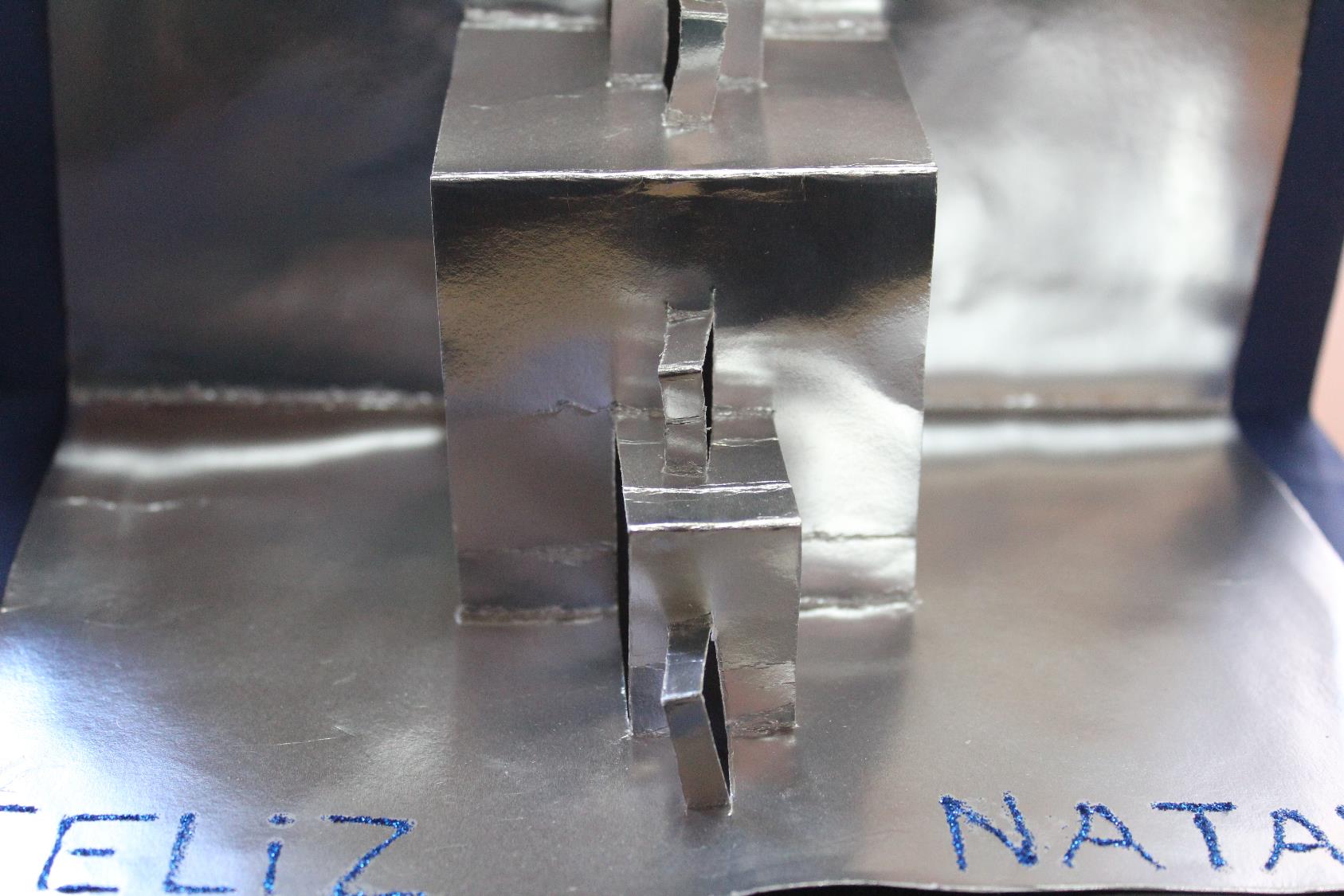 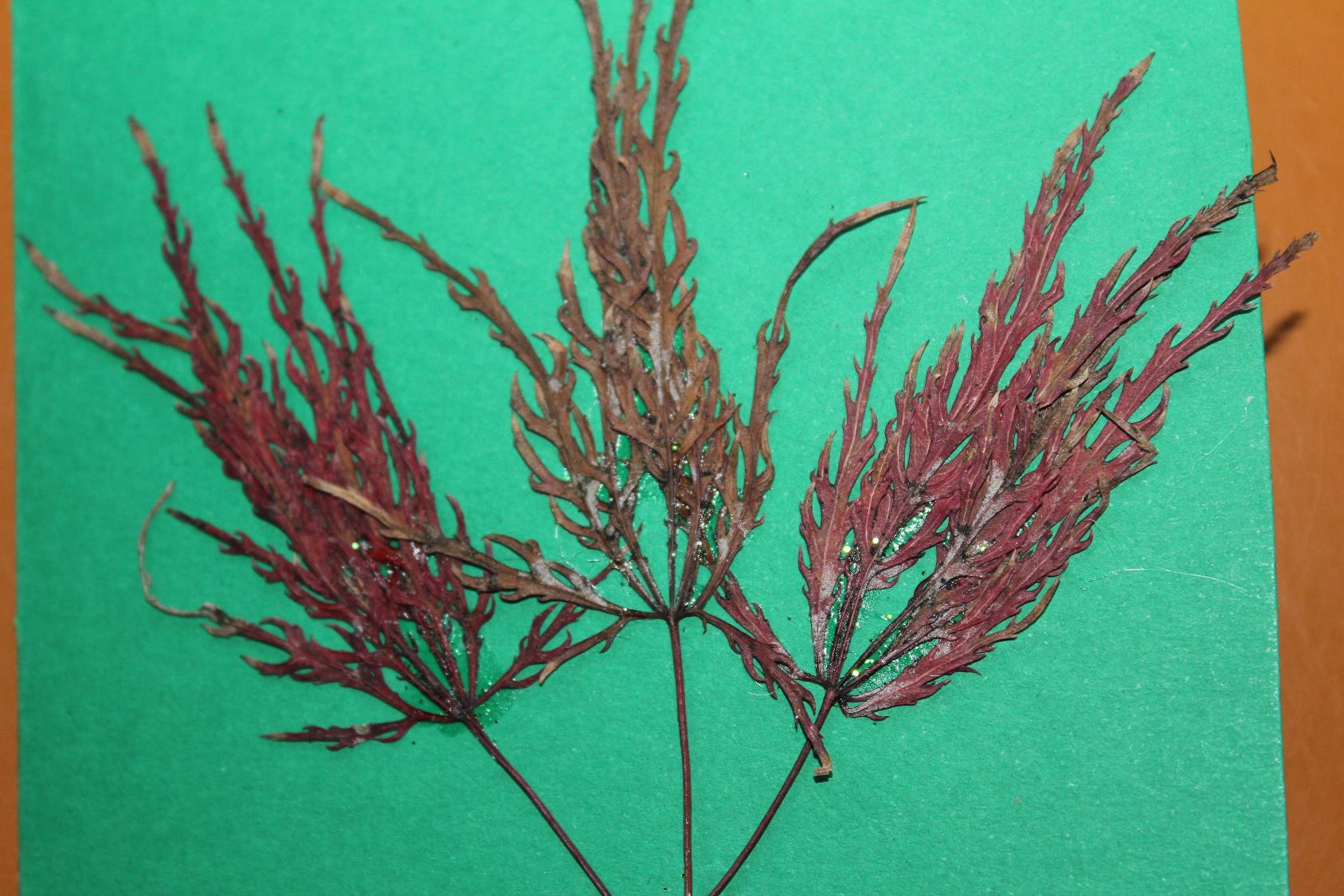 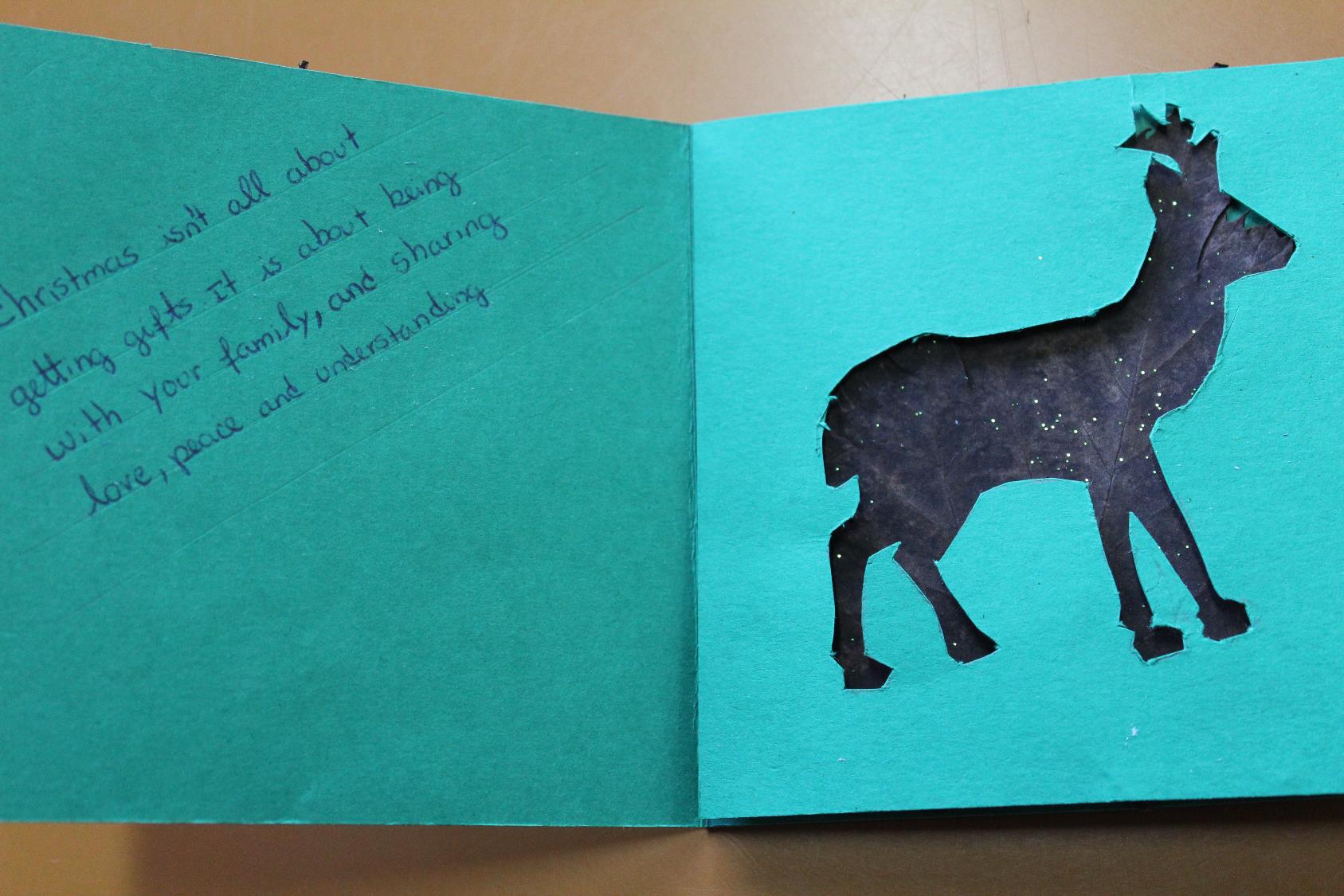 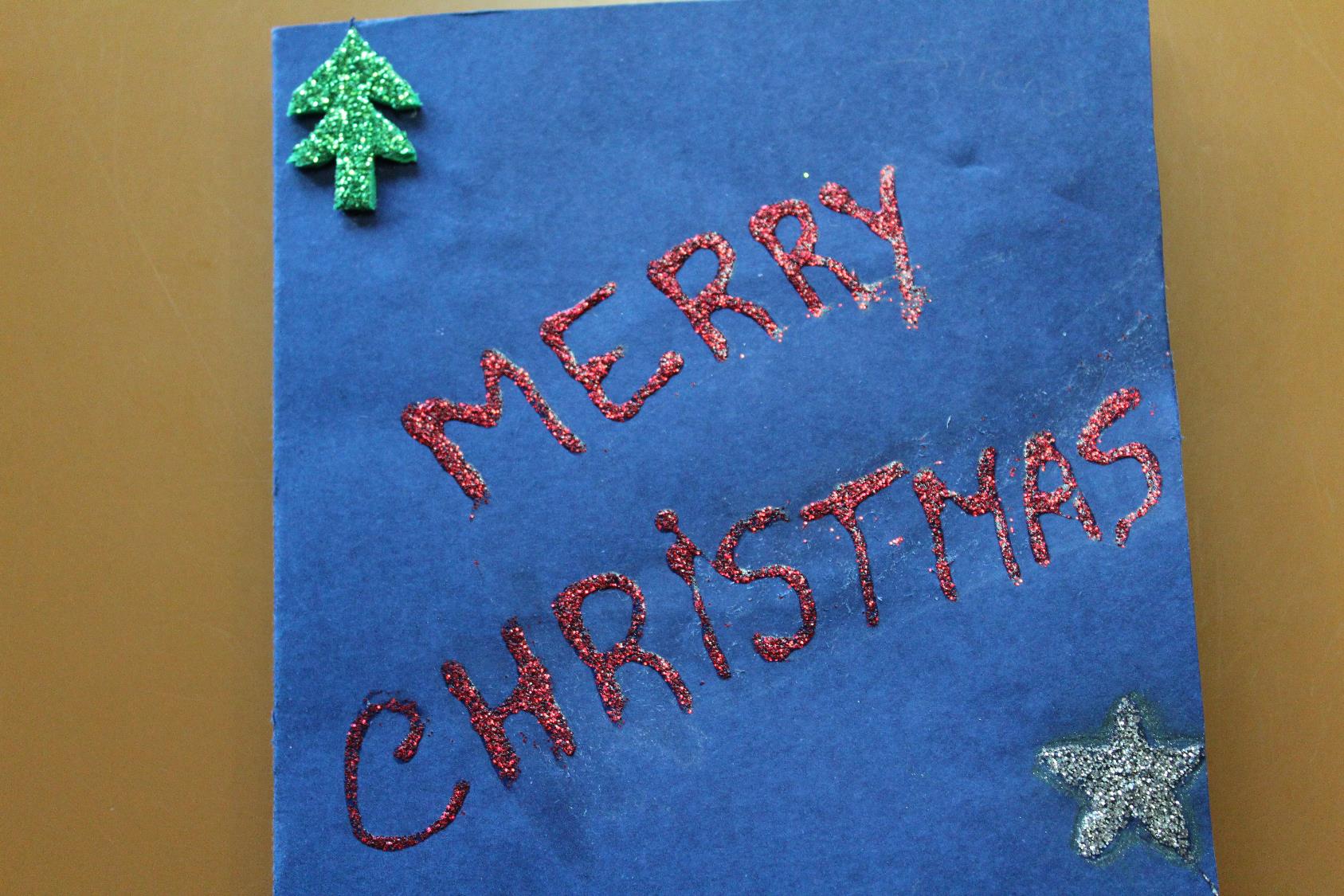 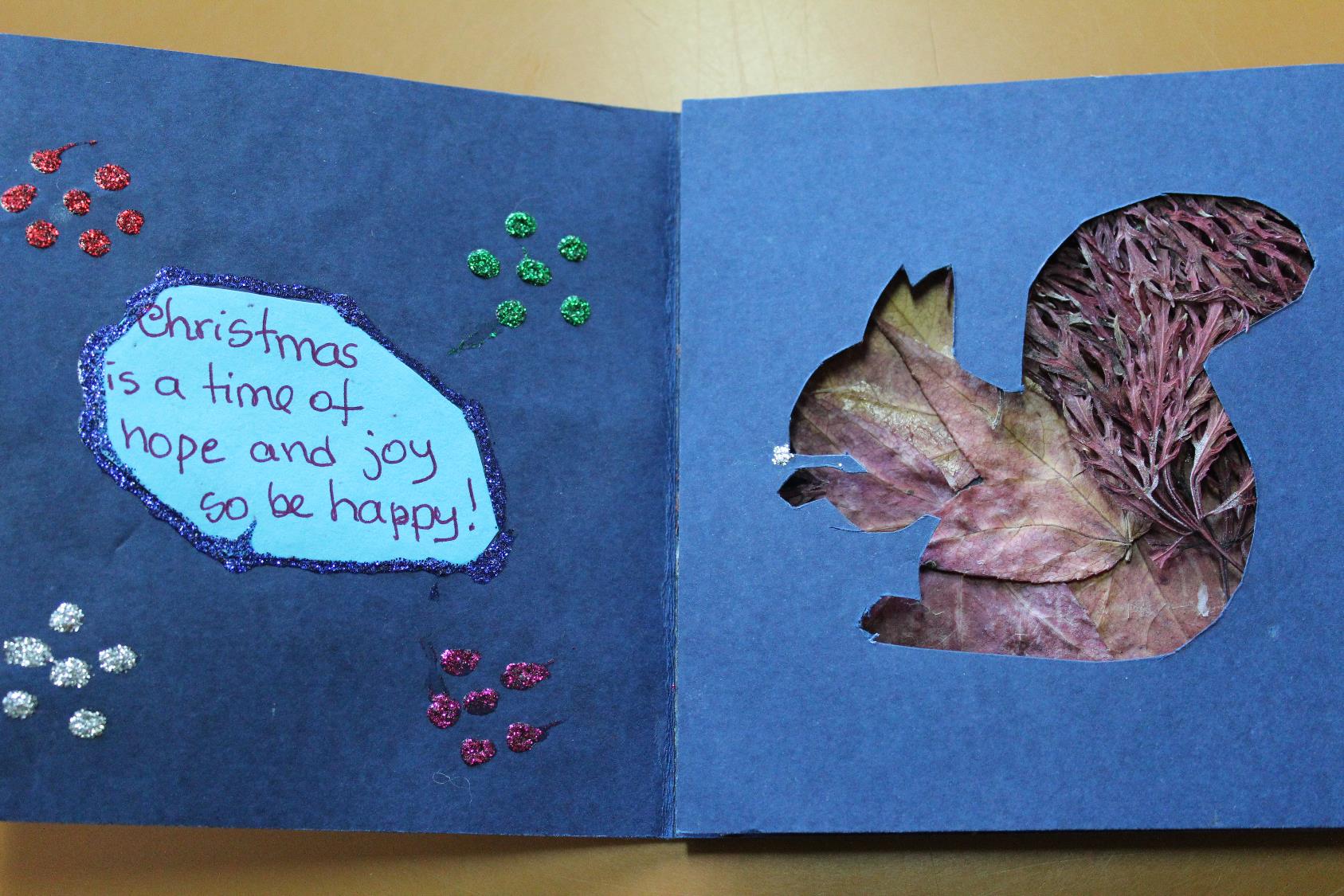 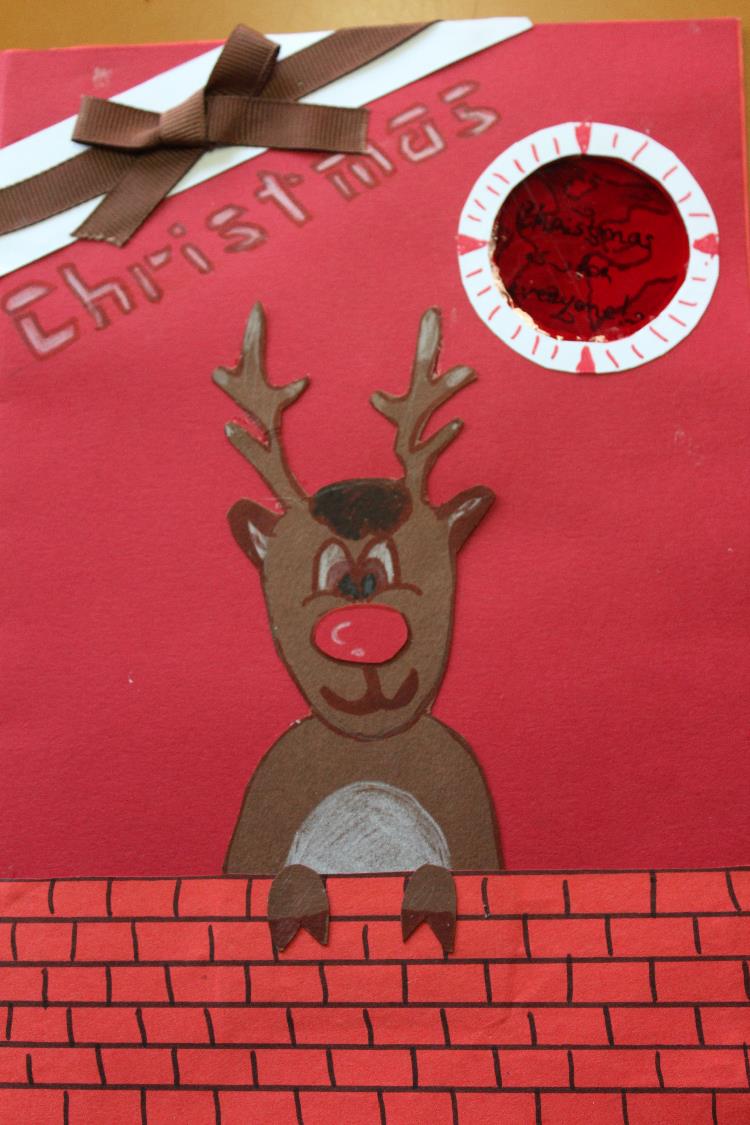 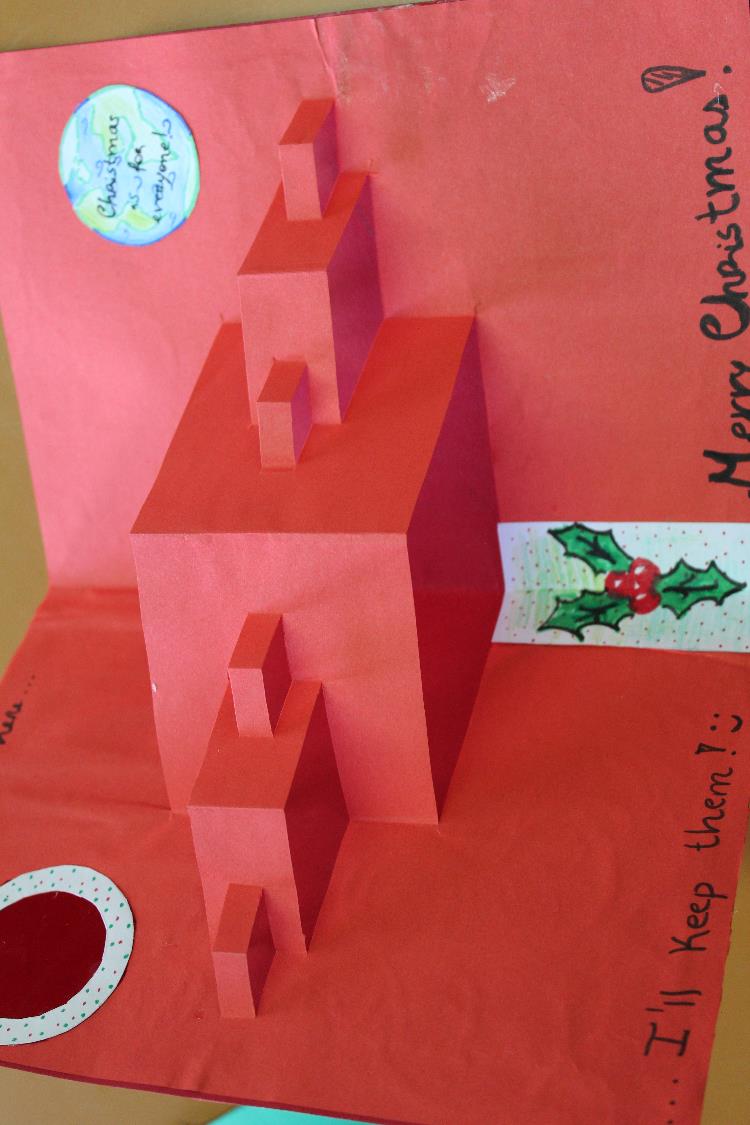 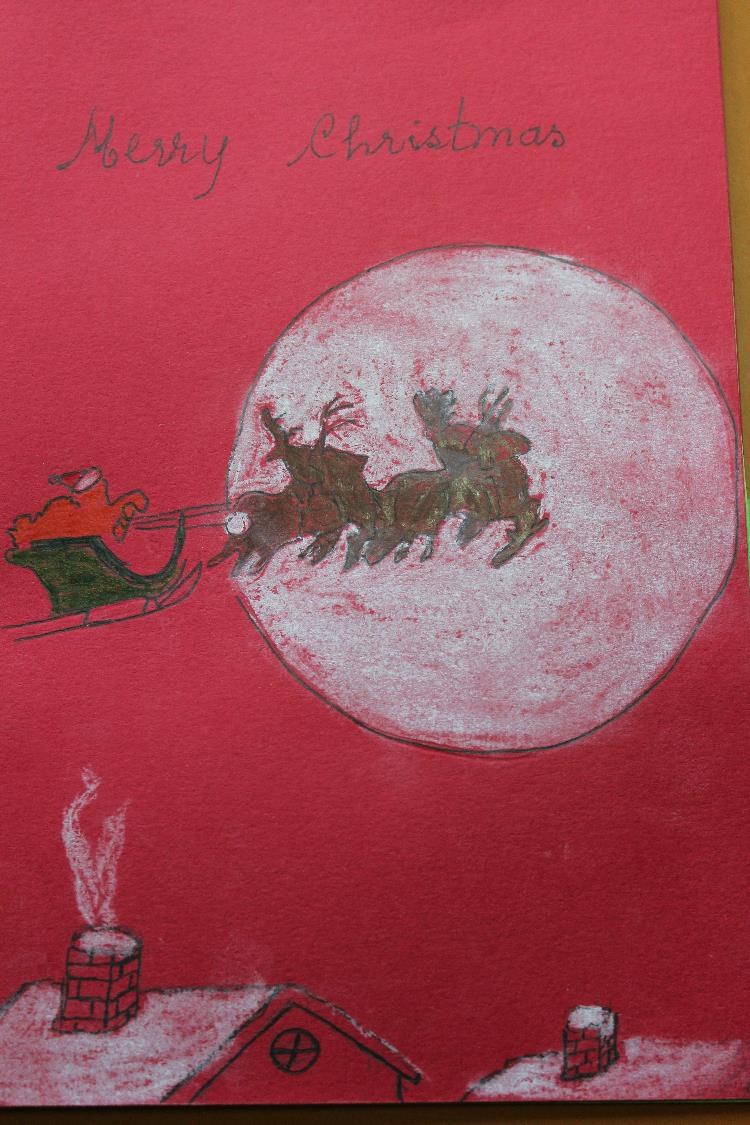 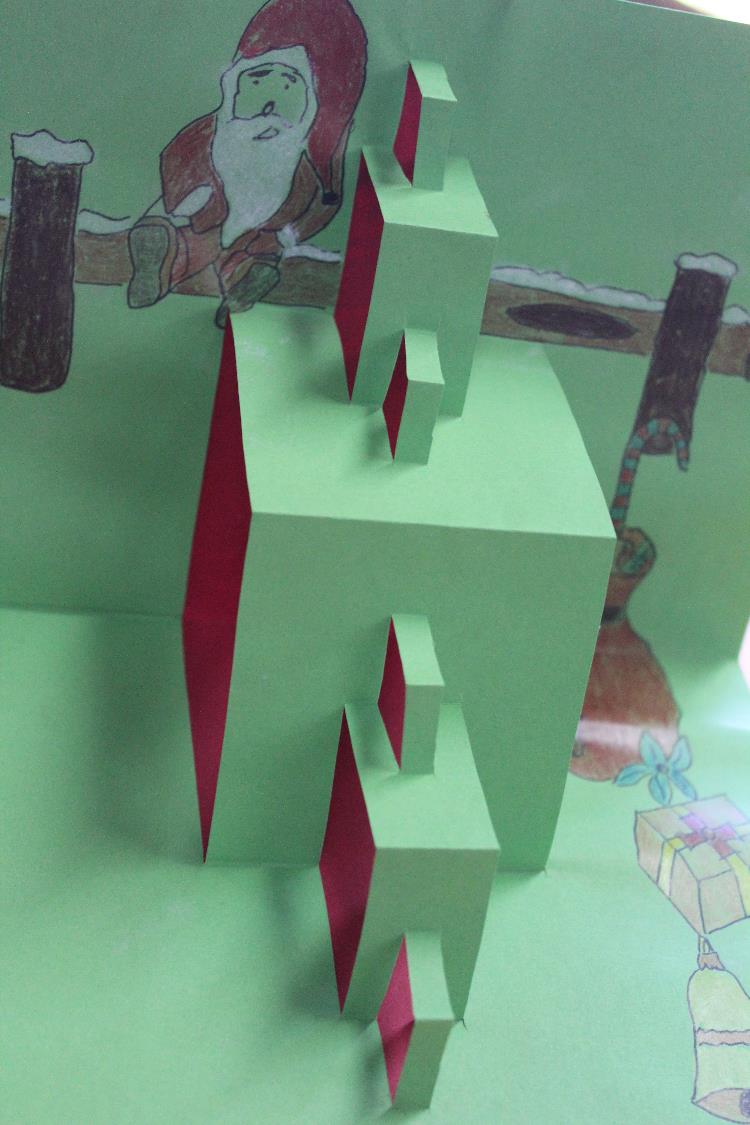 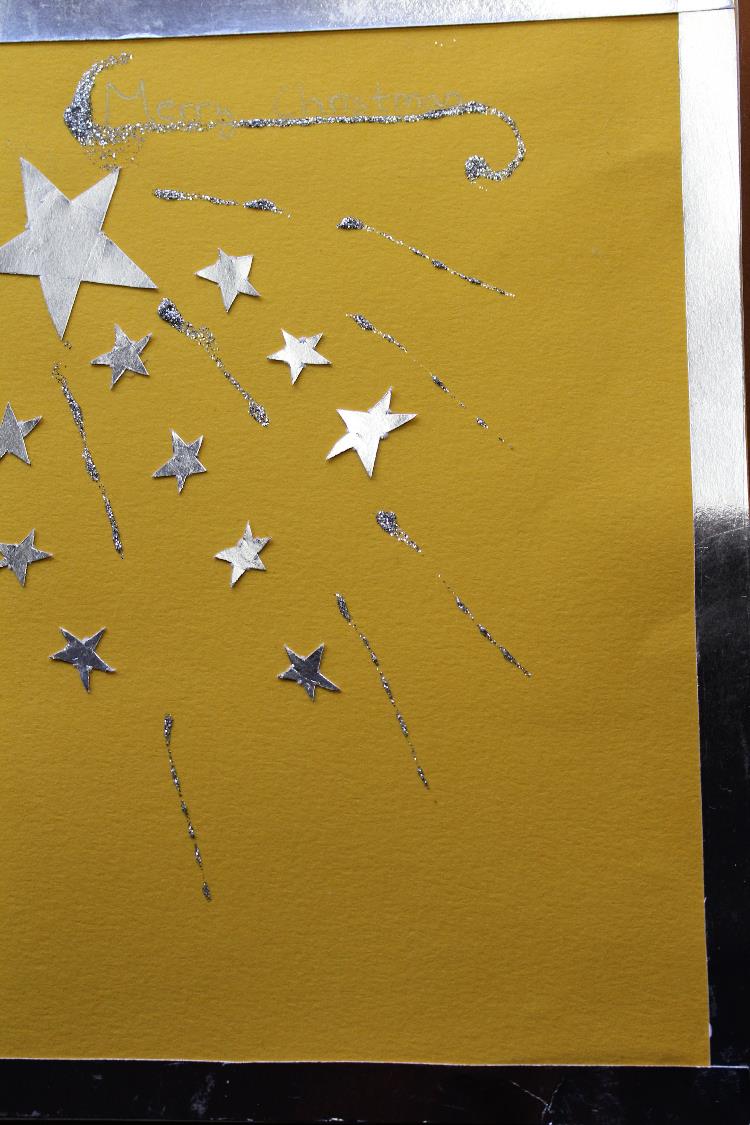 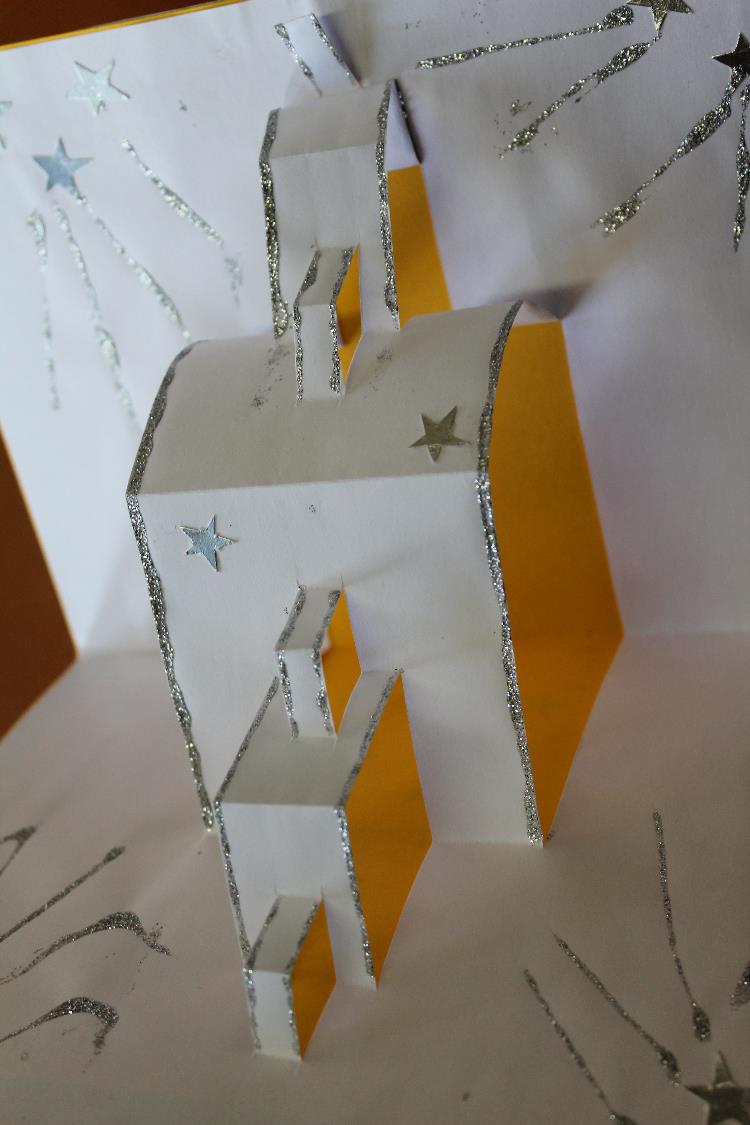 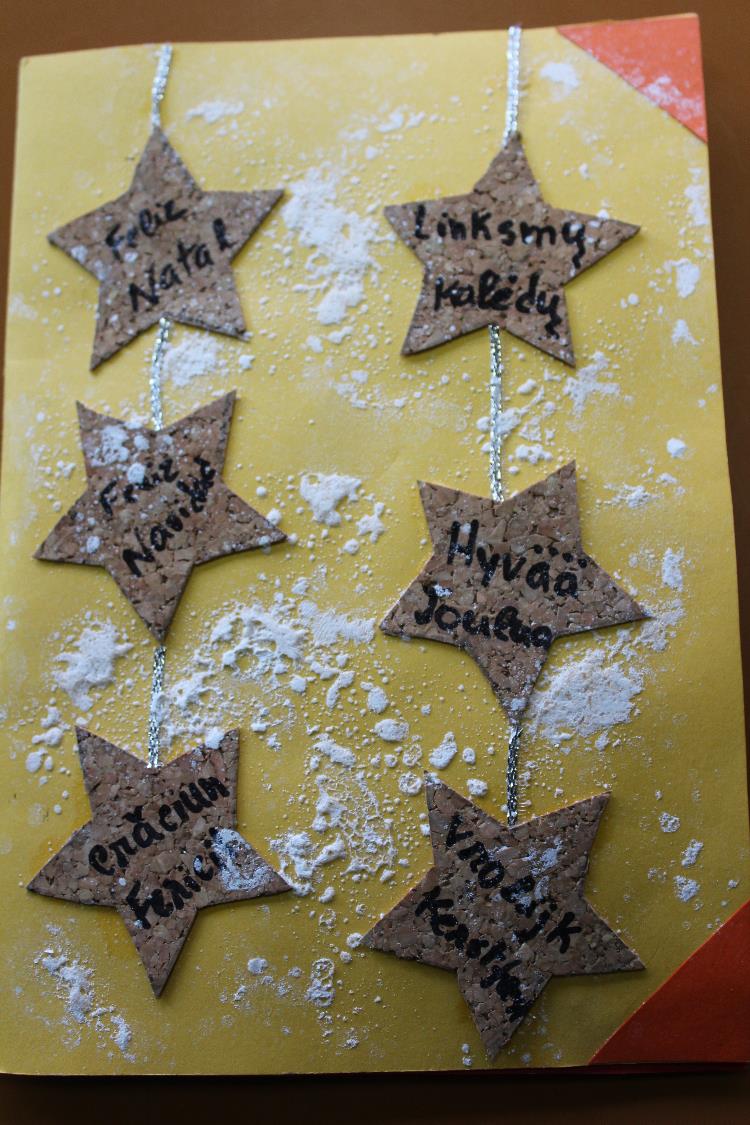 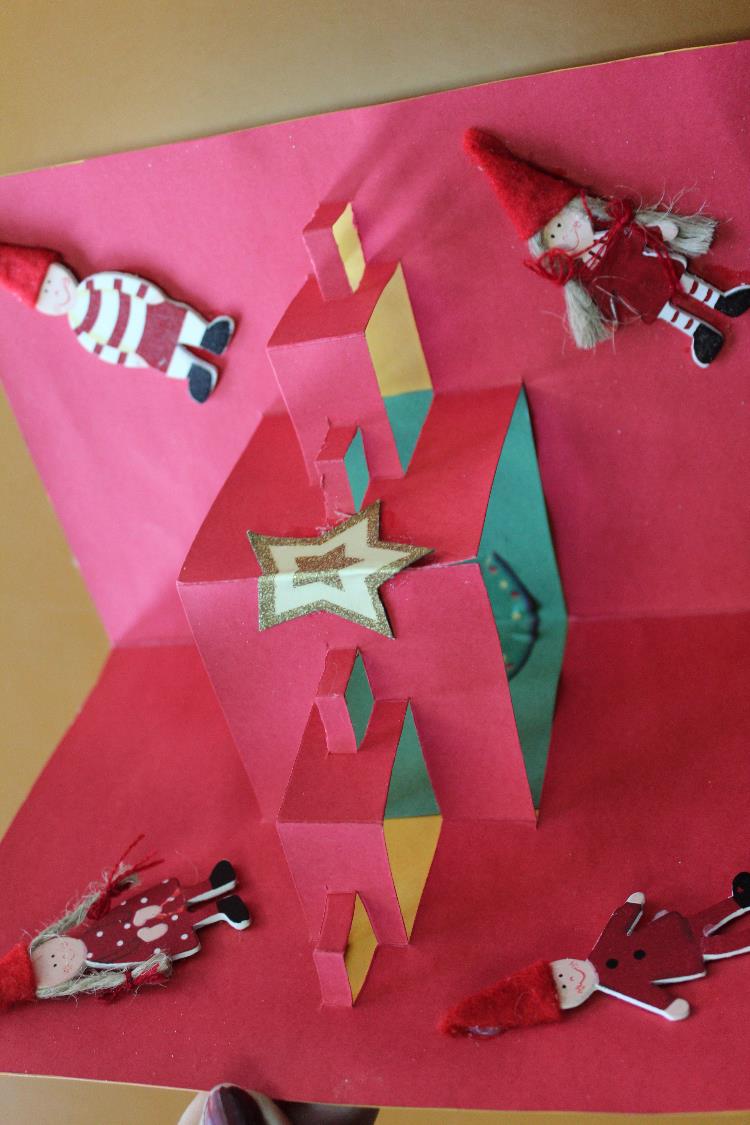 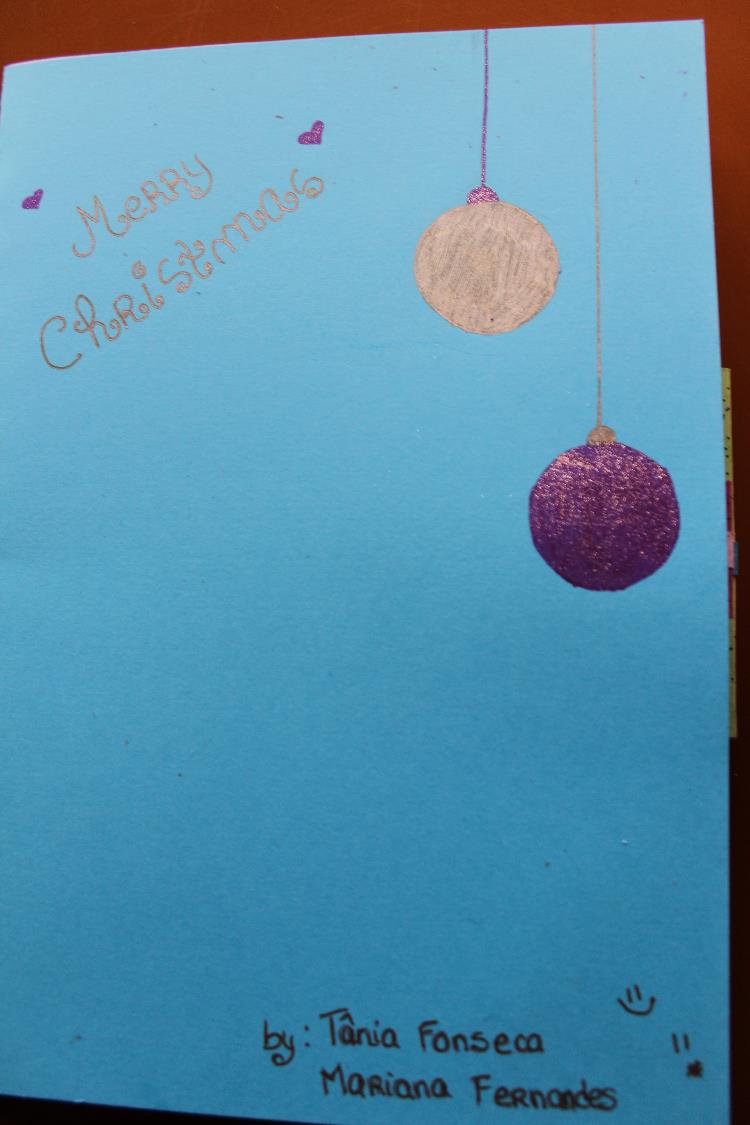 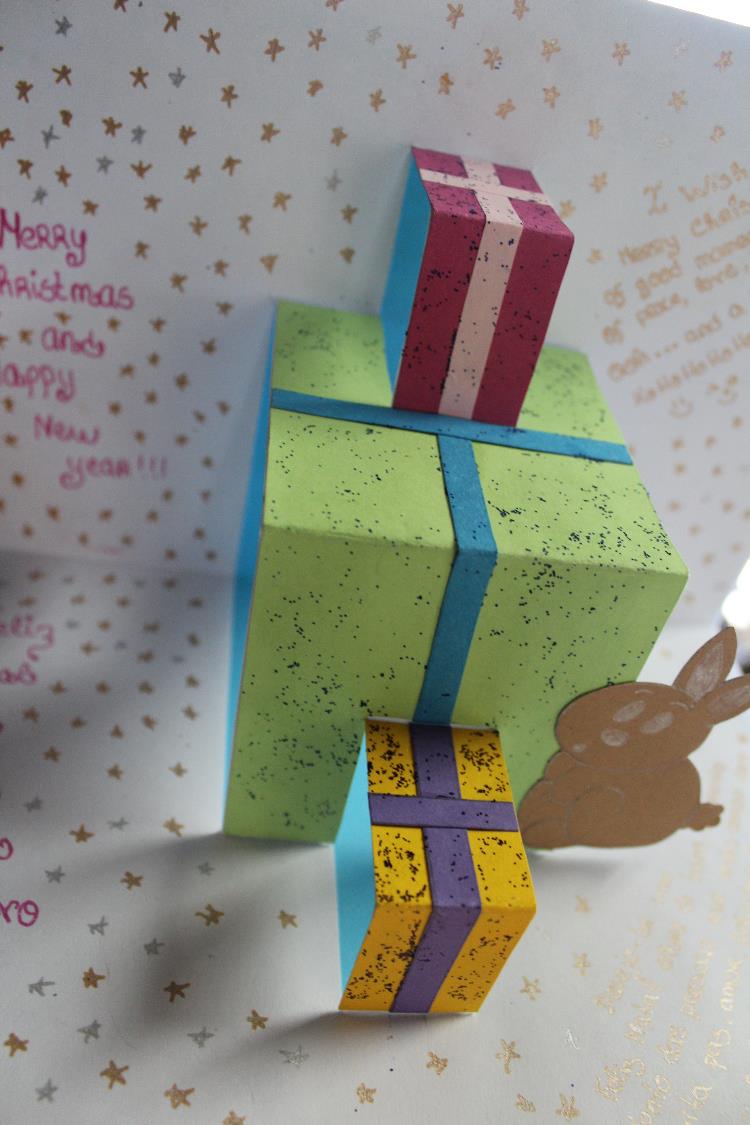 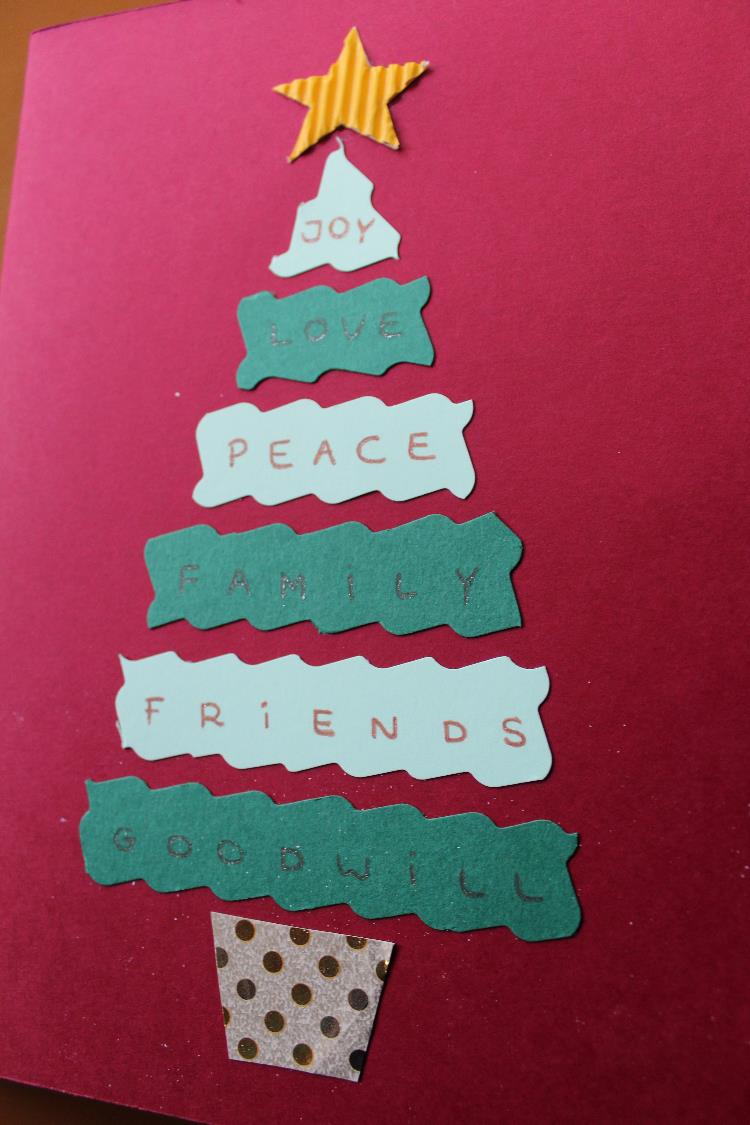 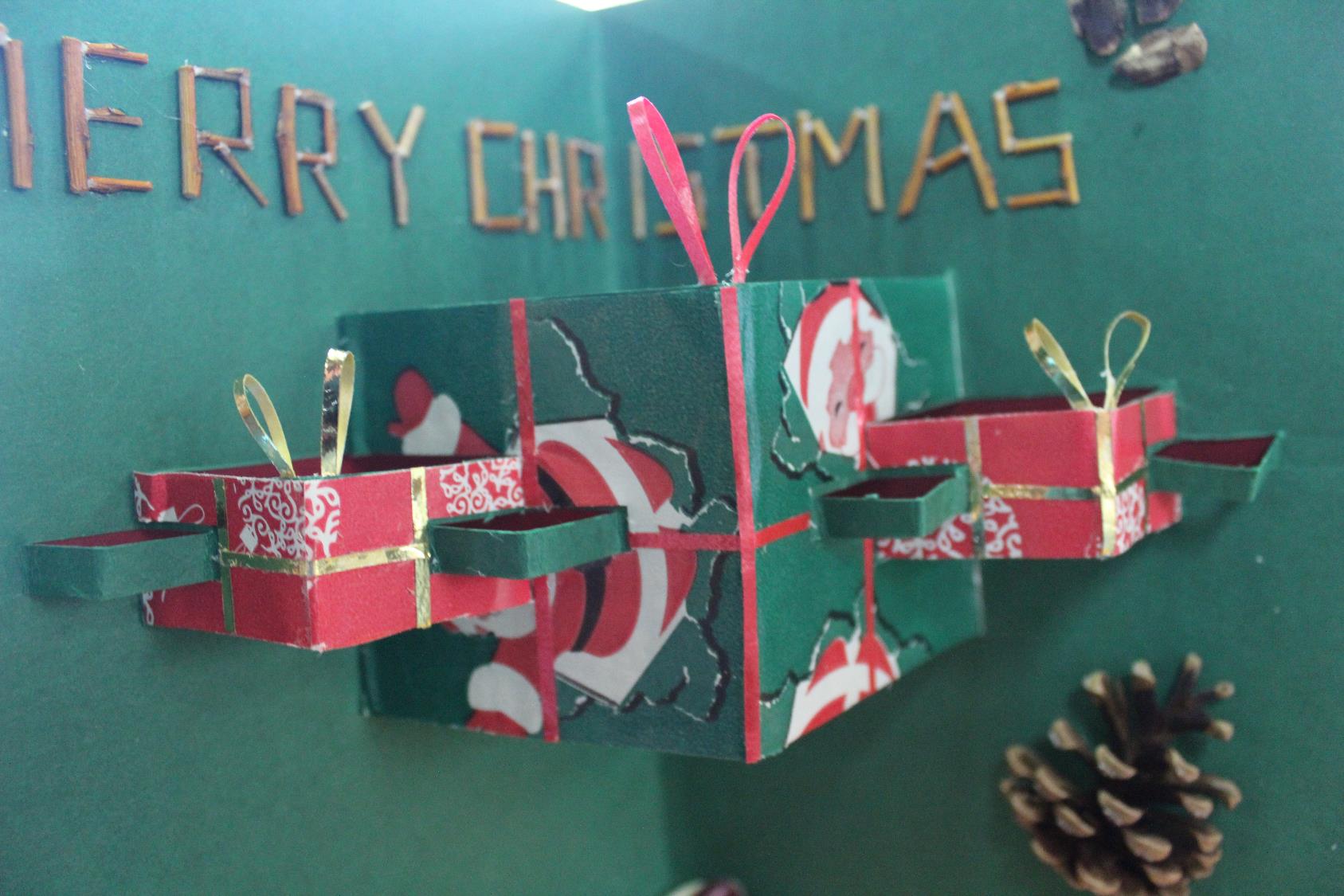 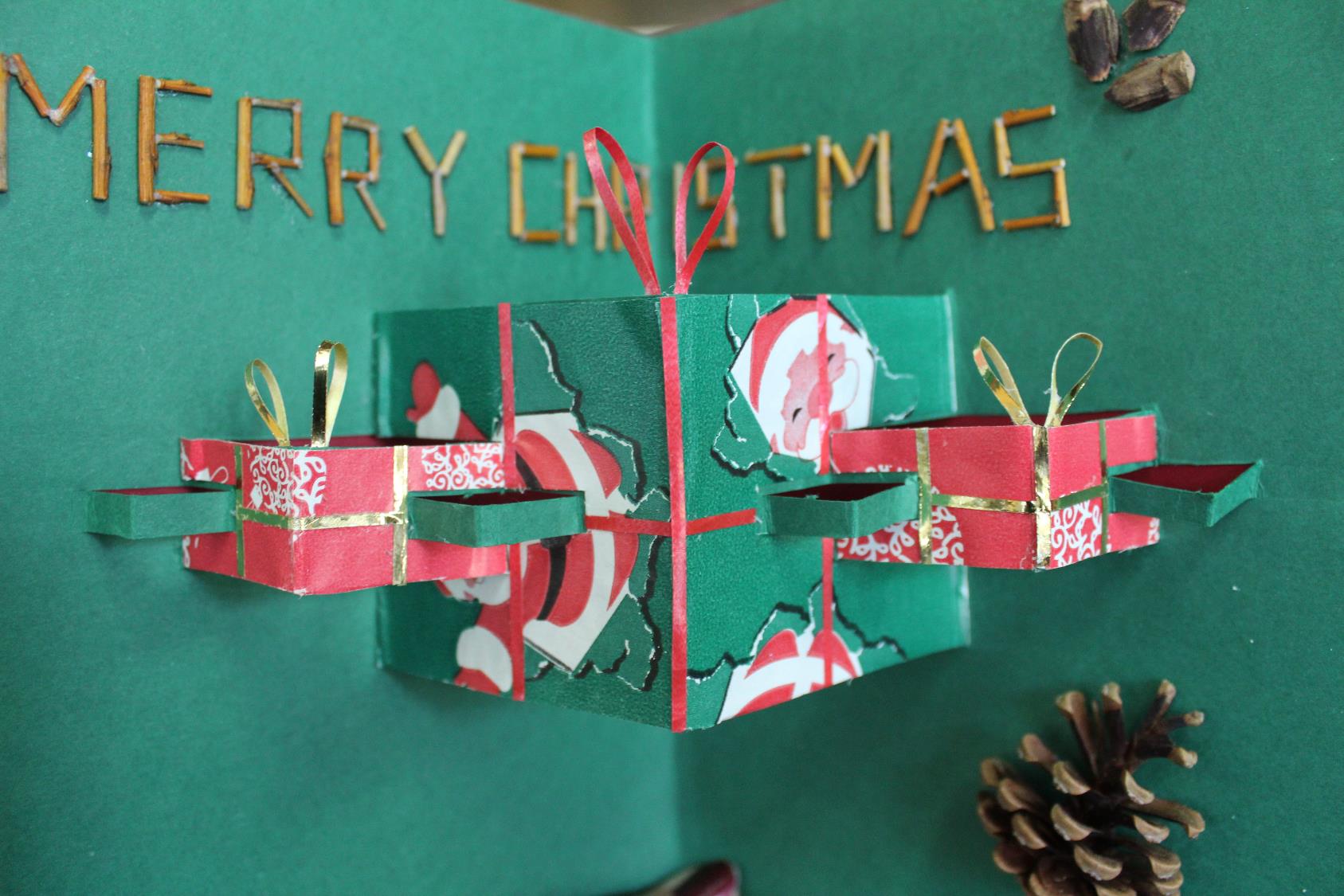 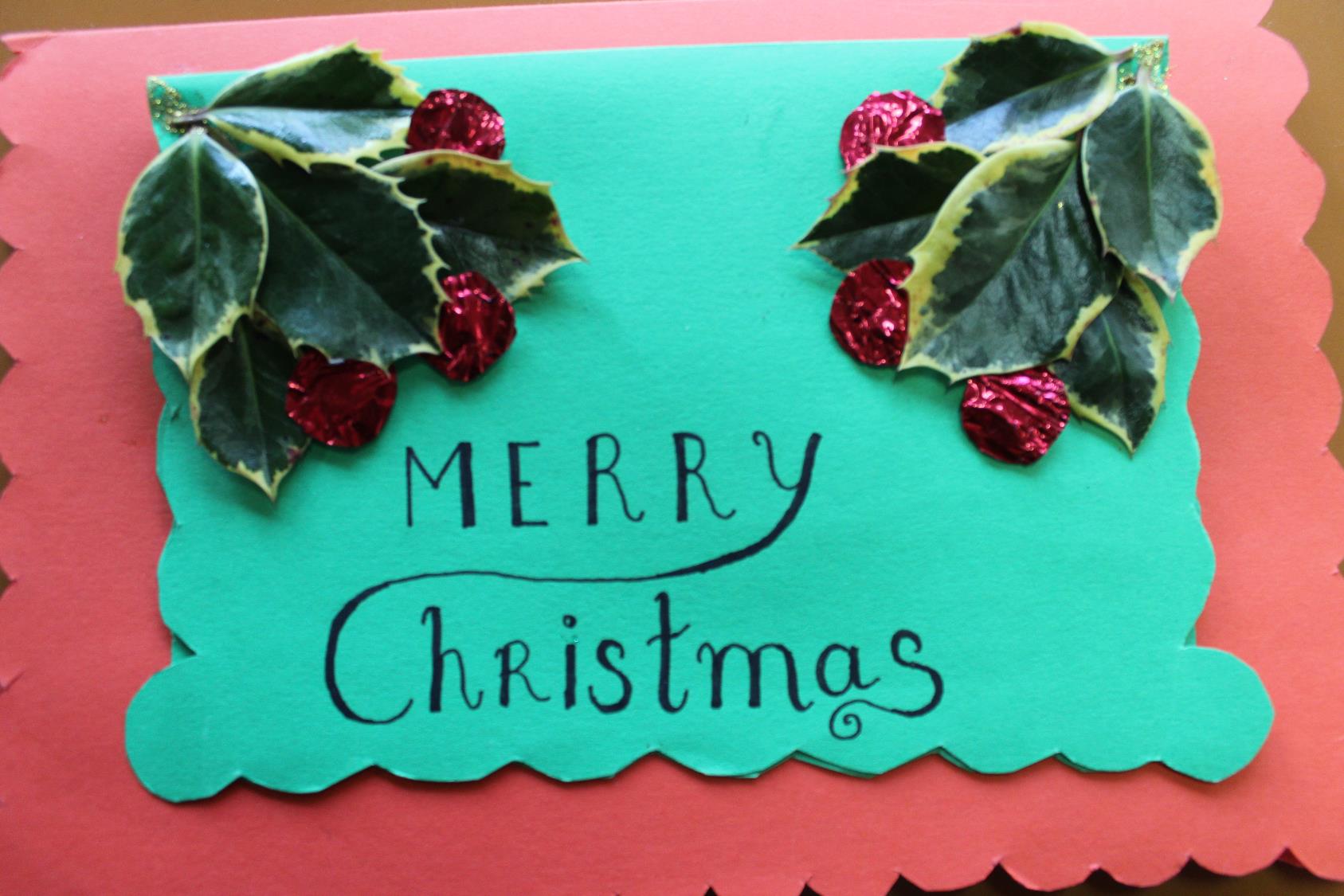 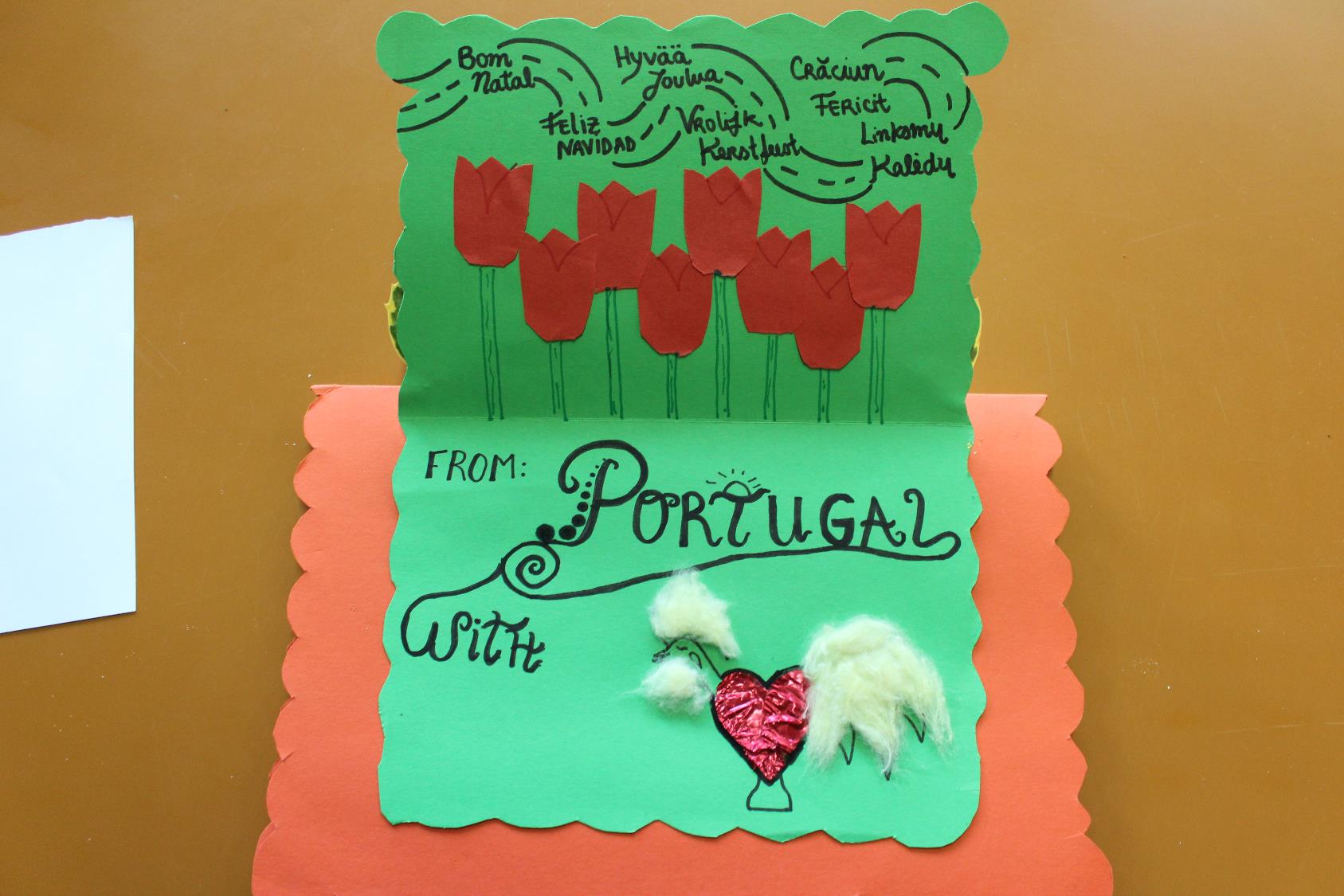 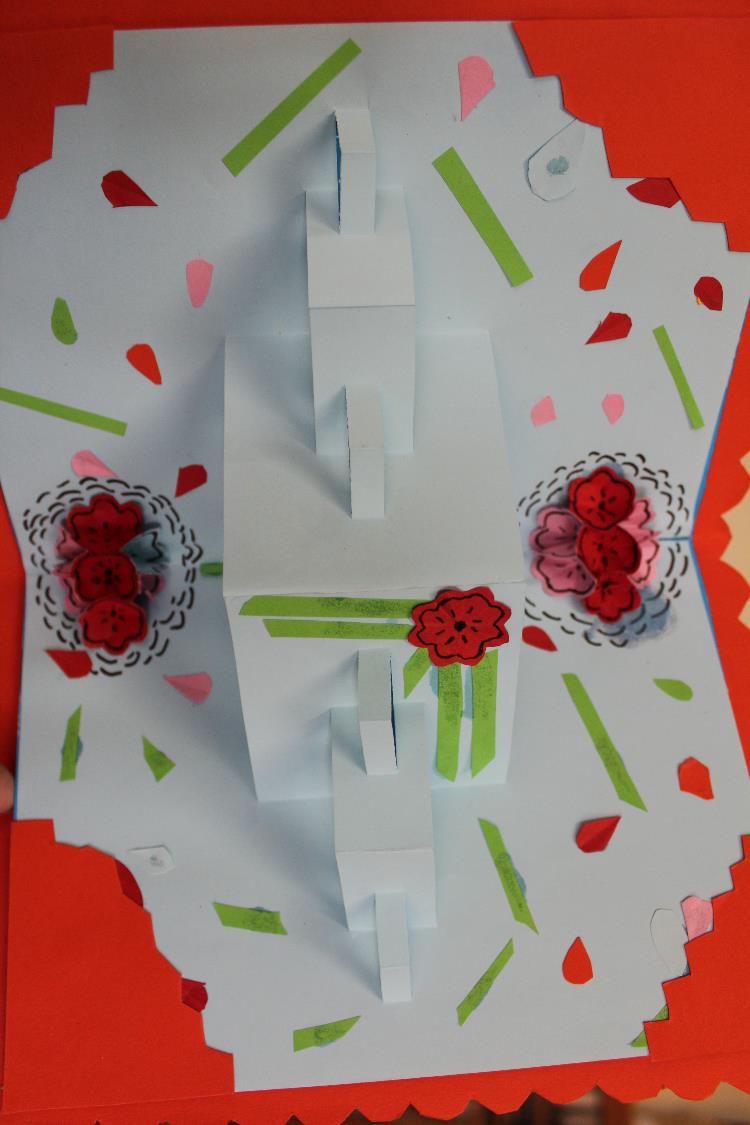 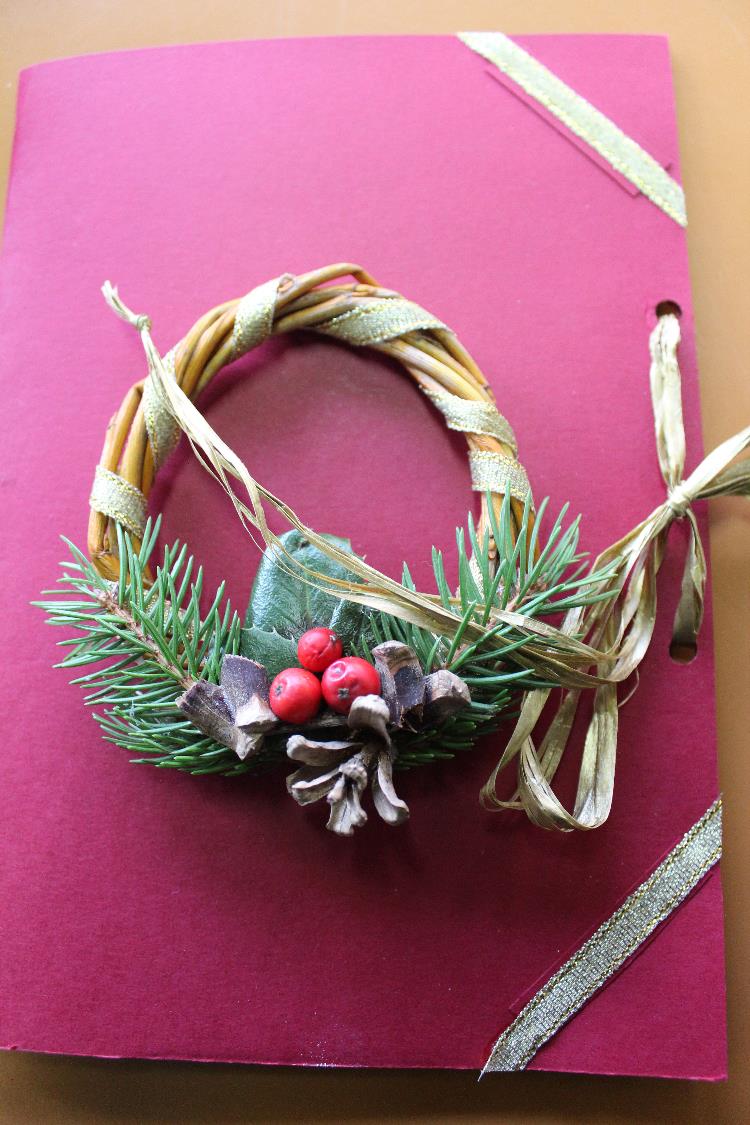 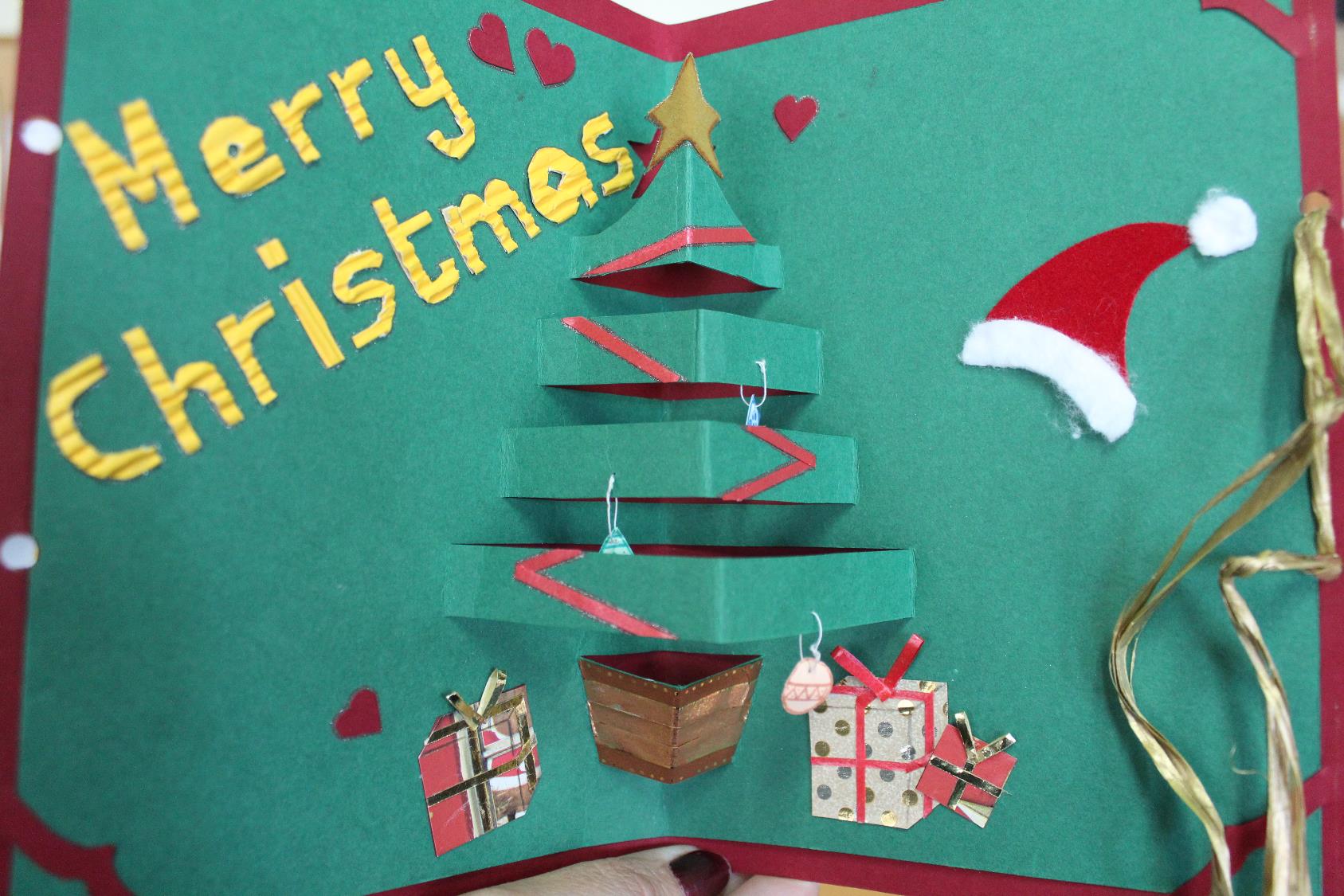 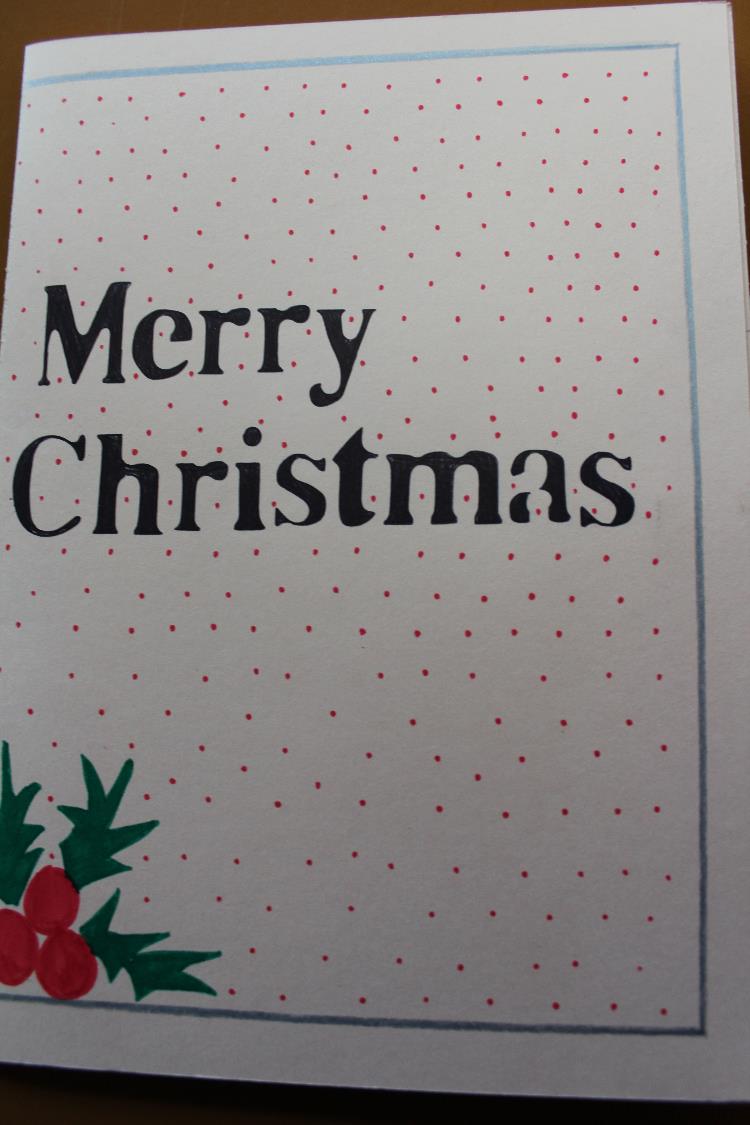 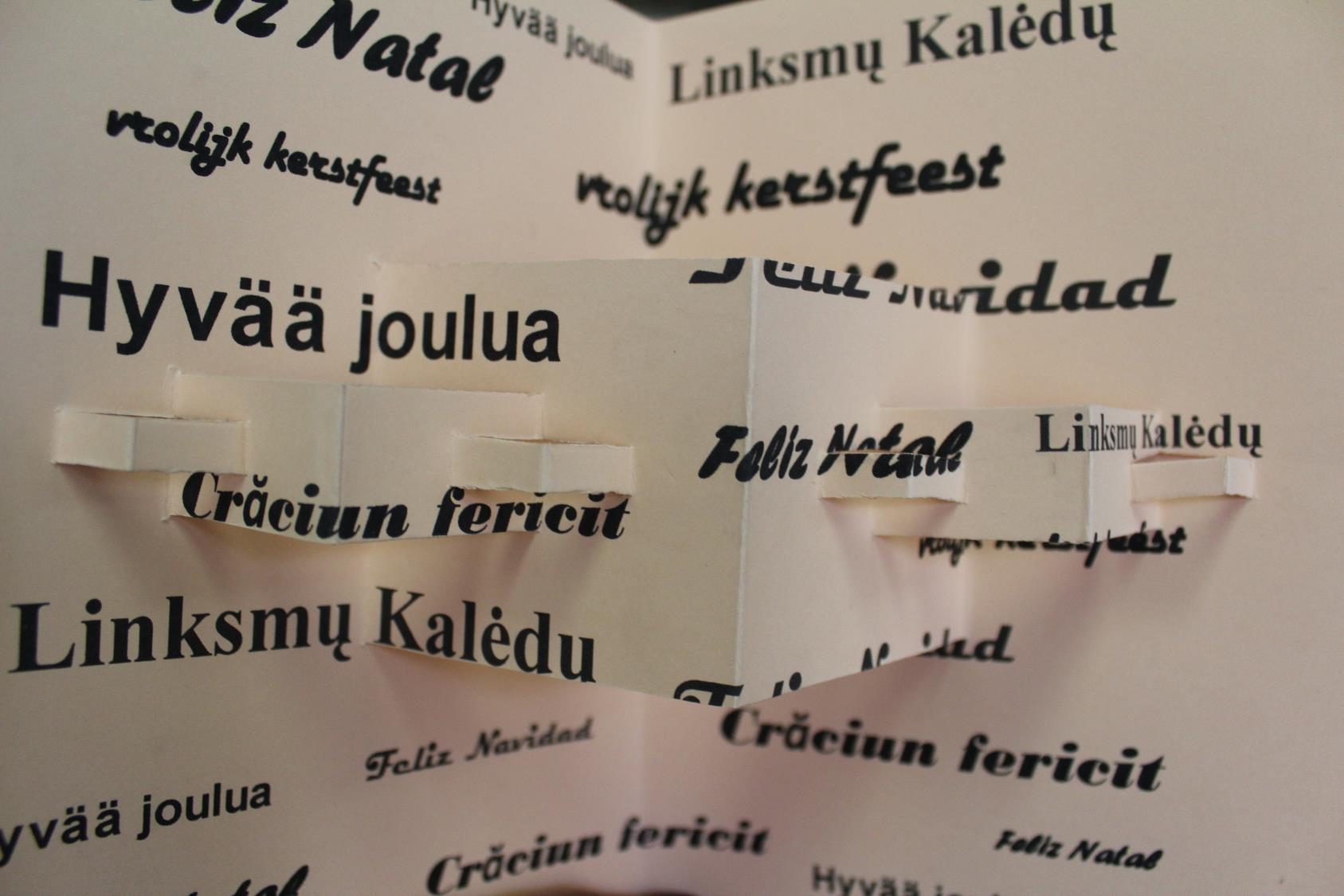 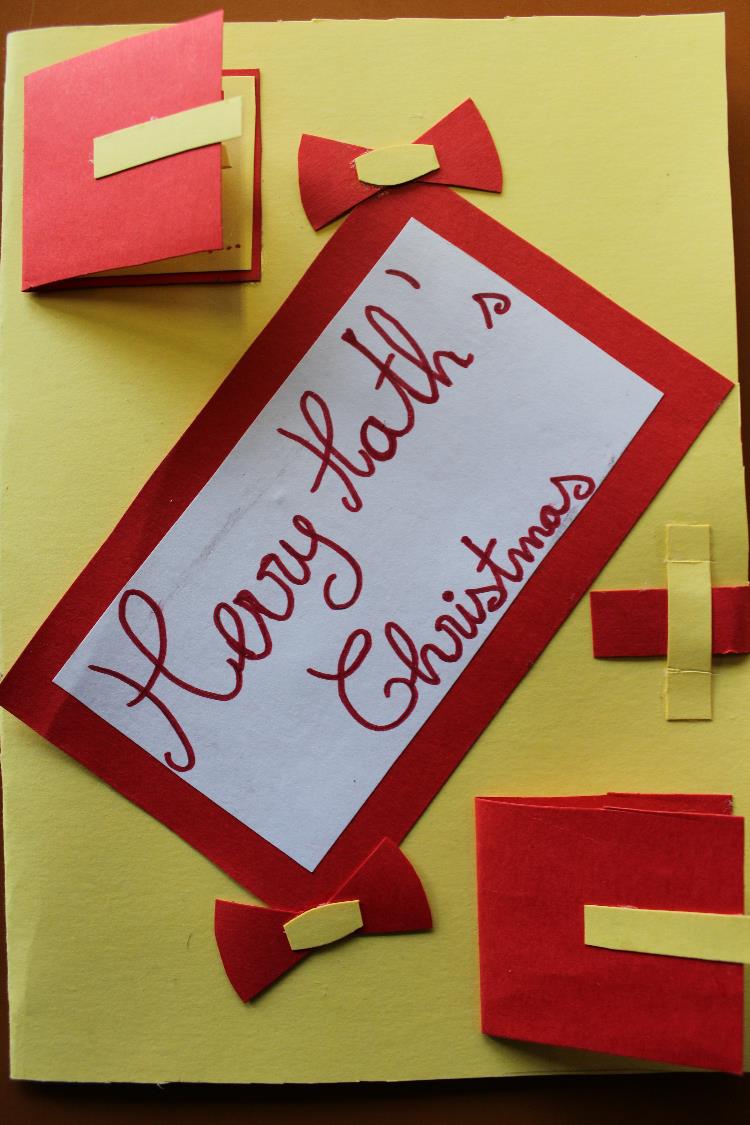 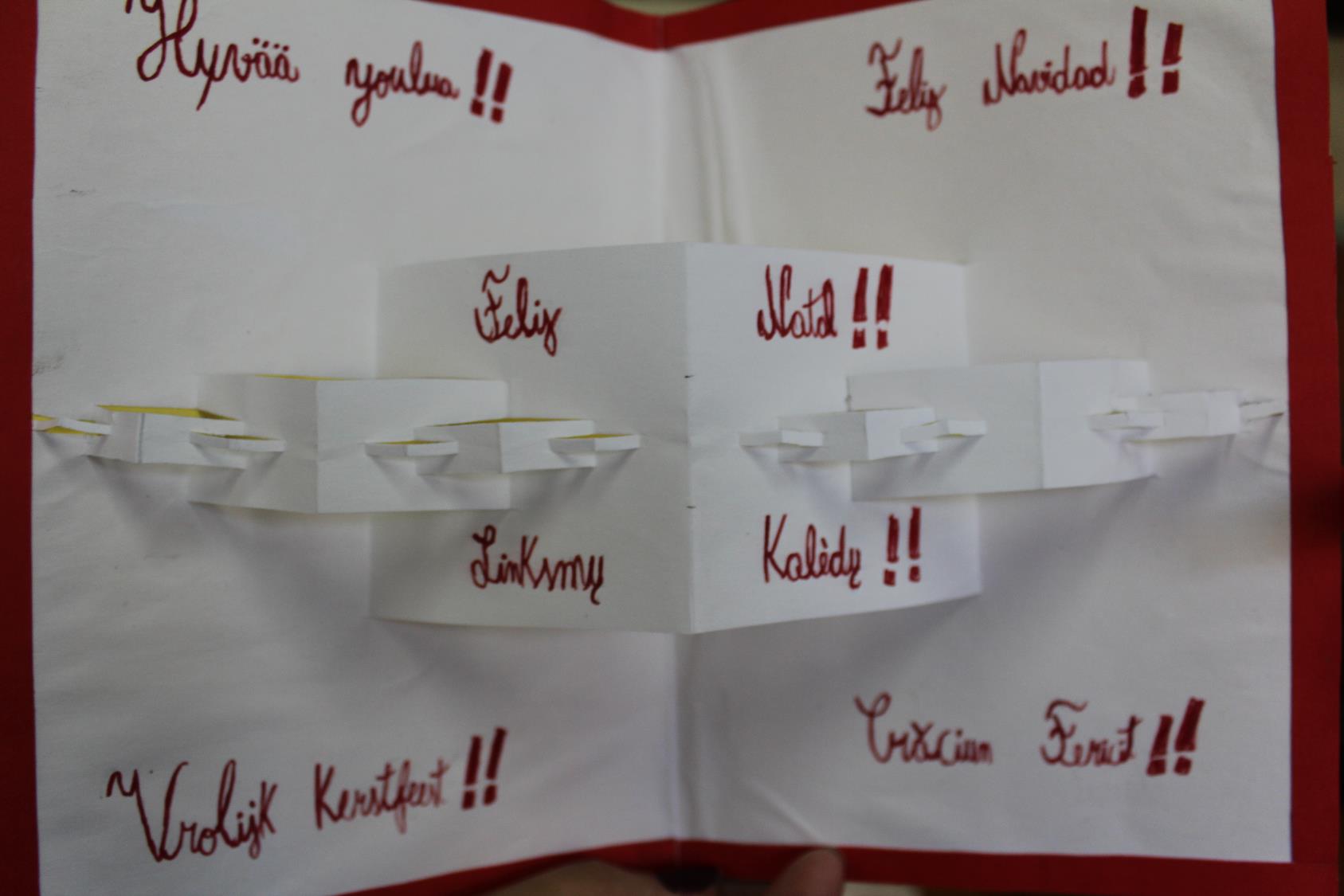 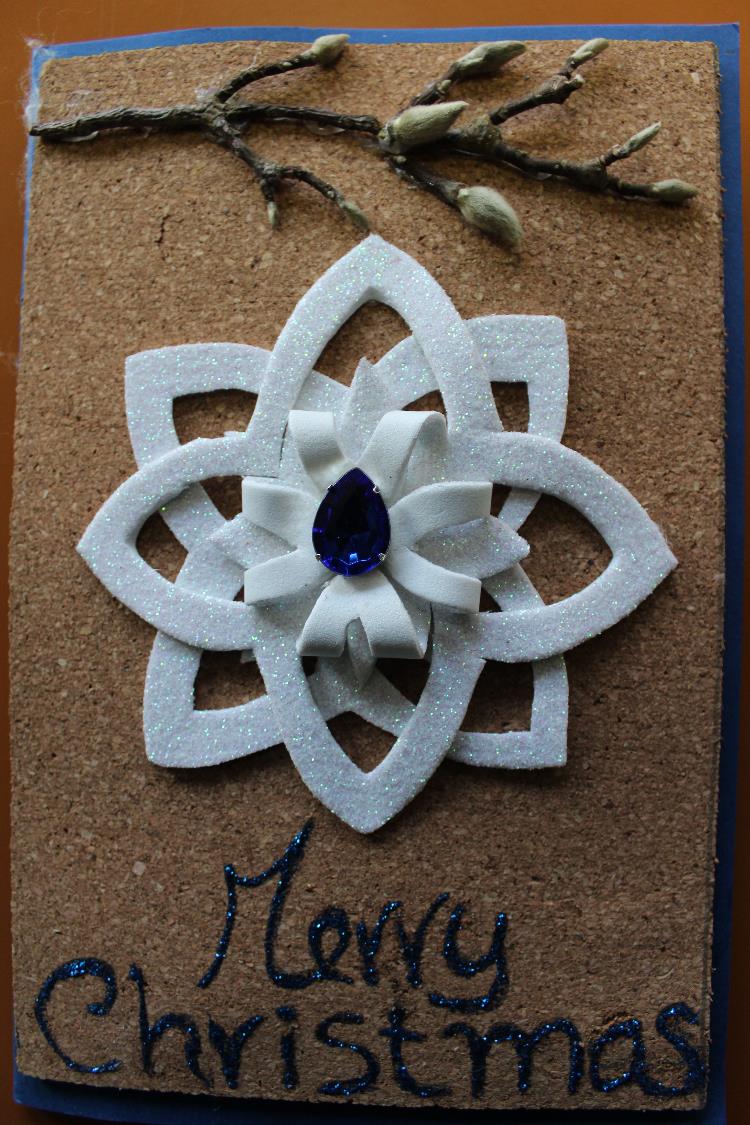 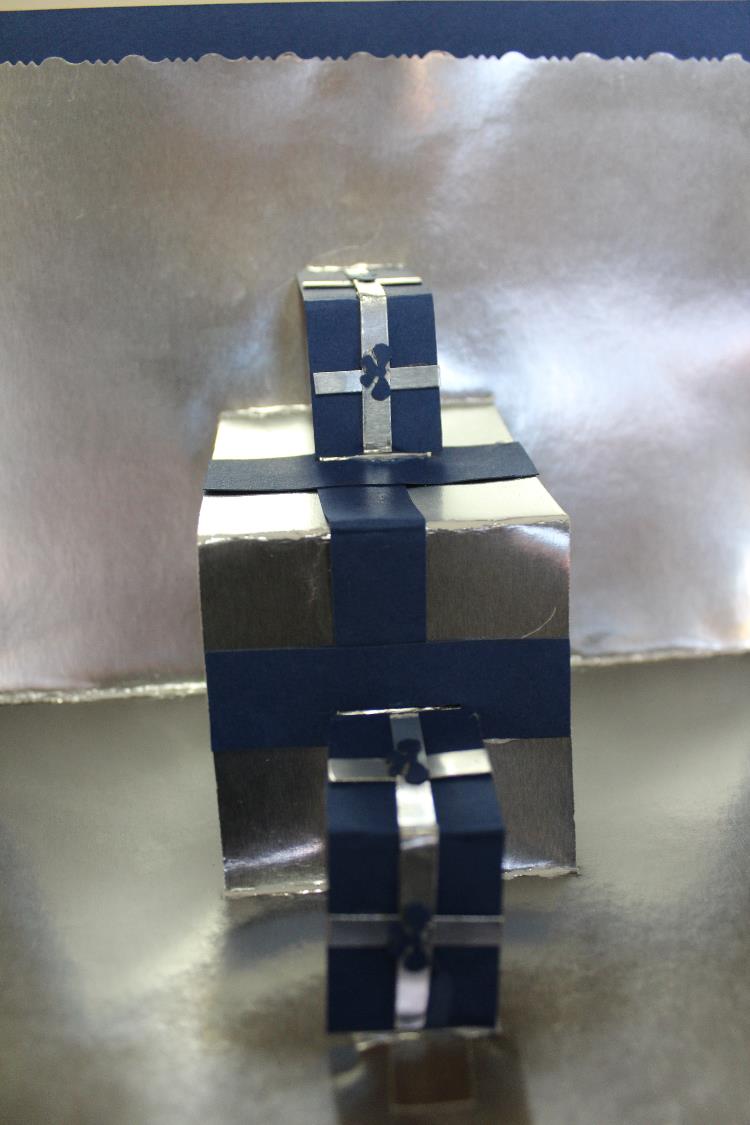 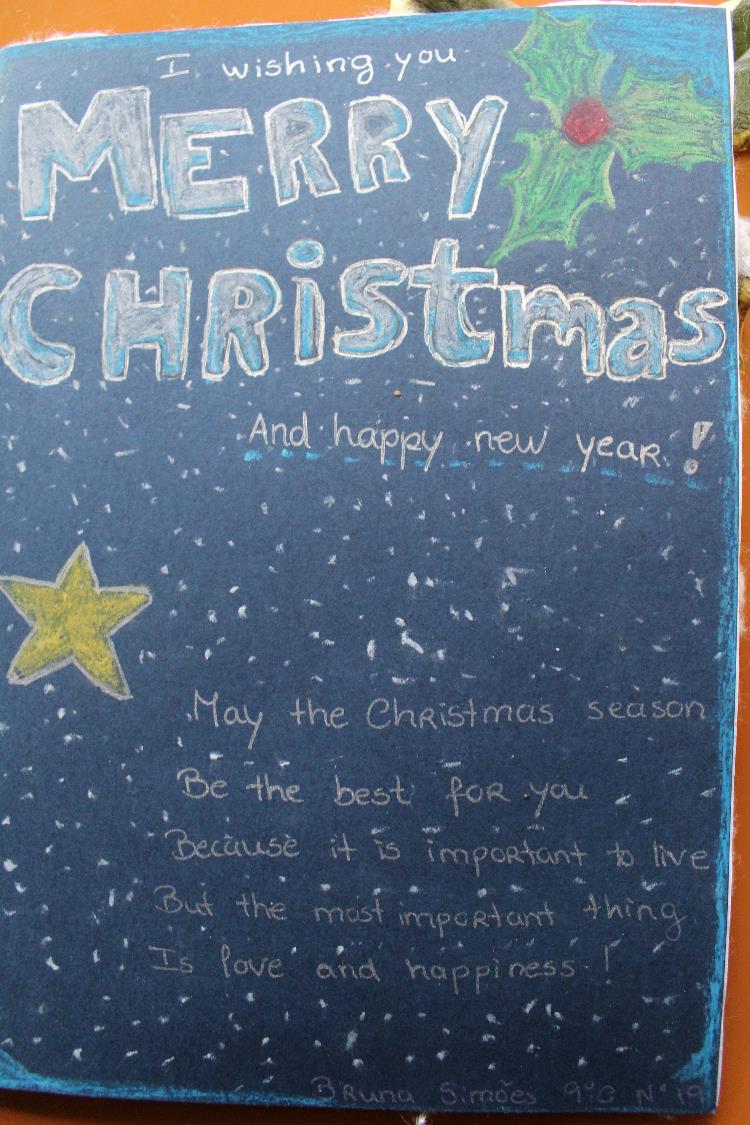 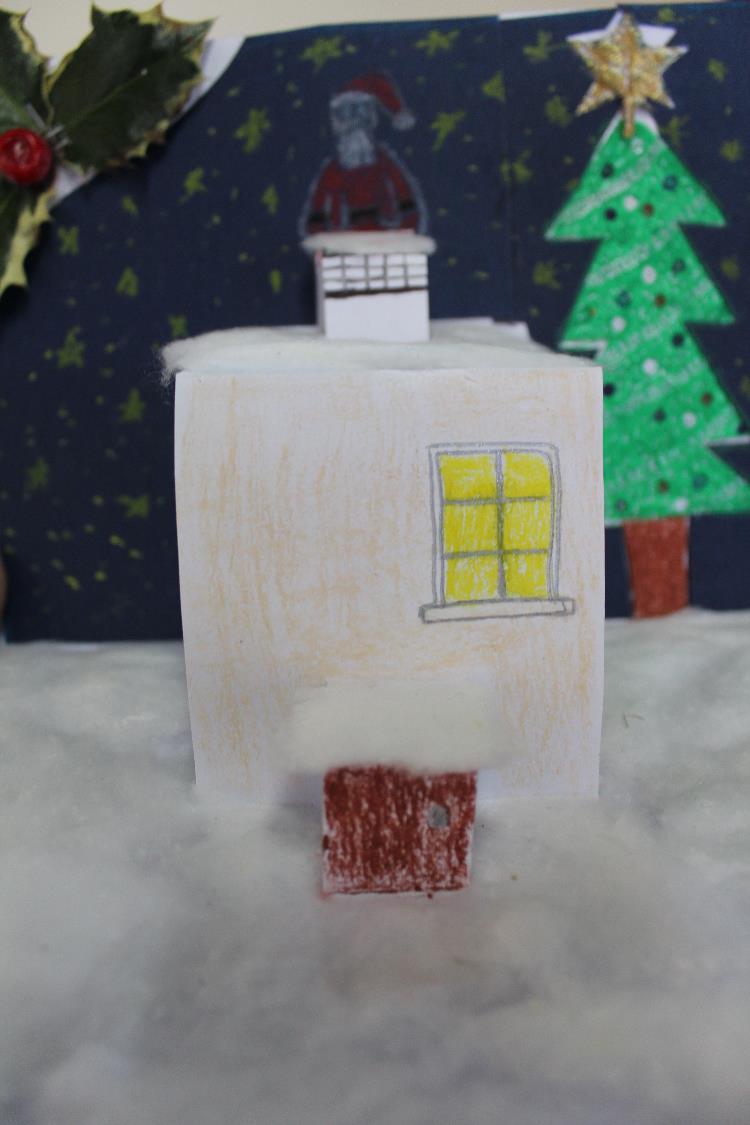